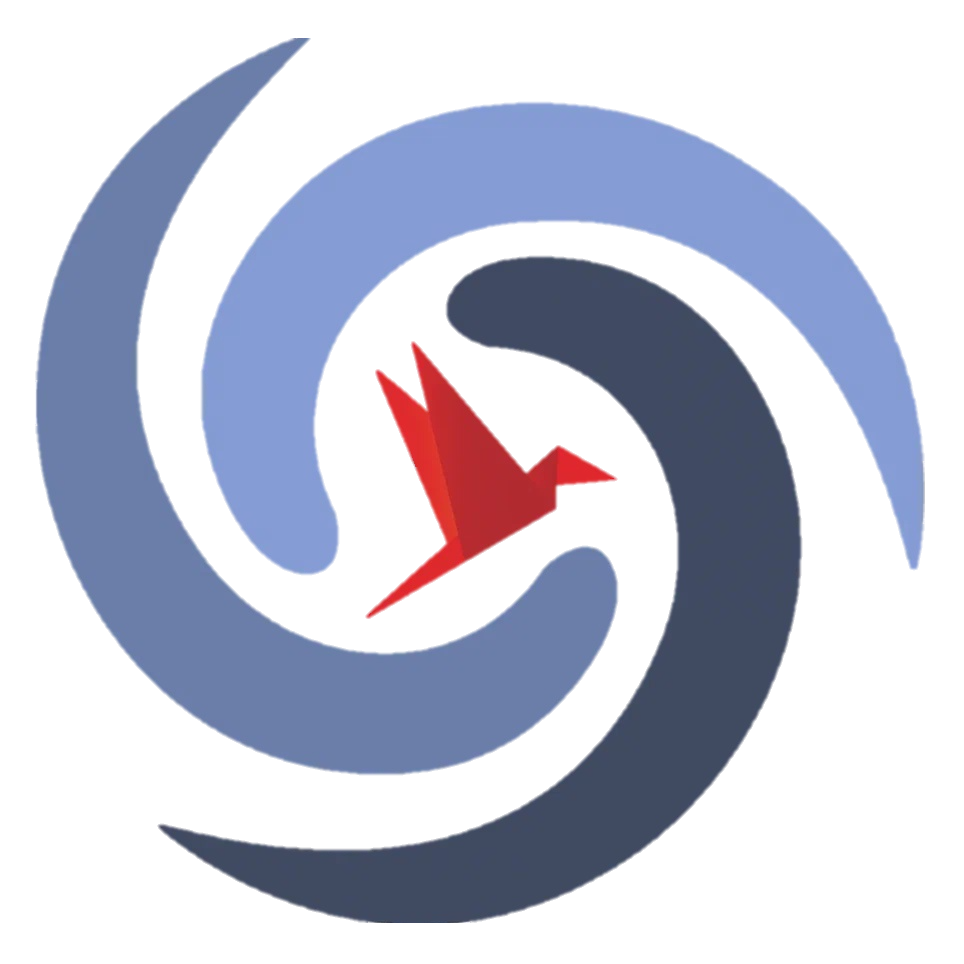 ОГЭ-2025 (математика)
ГБОУ Школа 2033
Задание №7. 
Числа на координатной прямой
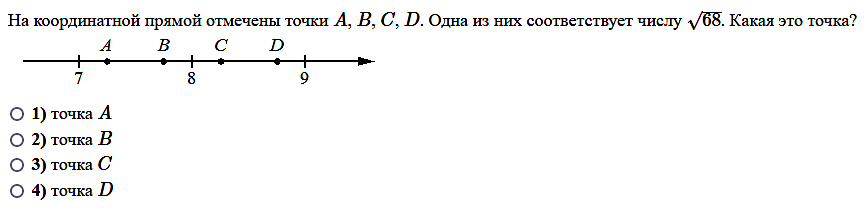 https://math.ru
ОГЭ-2025 (математика). Задание №7
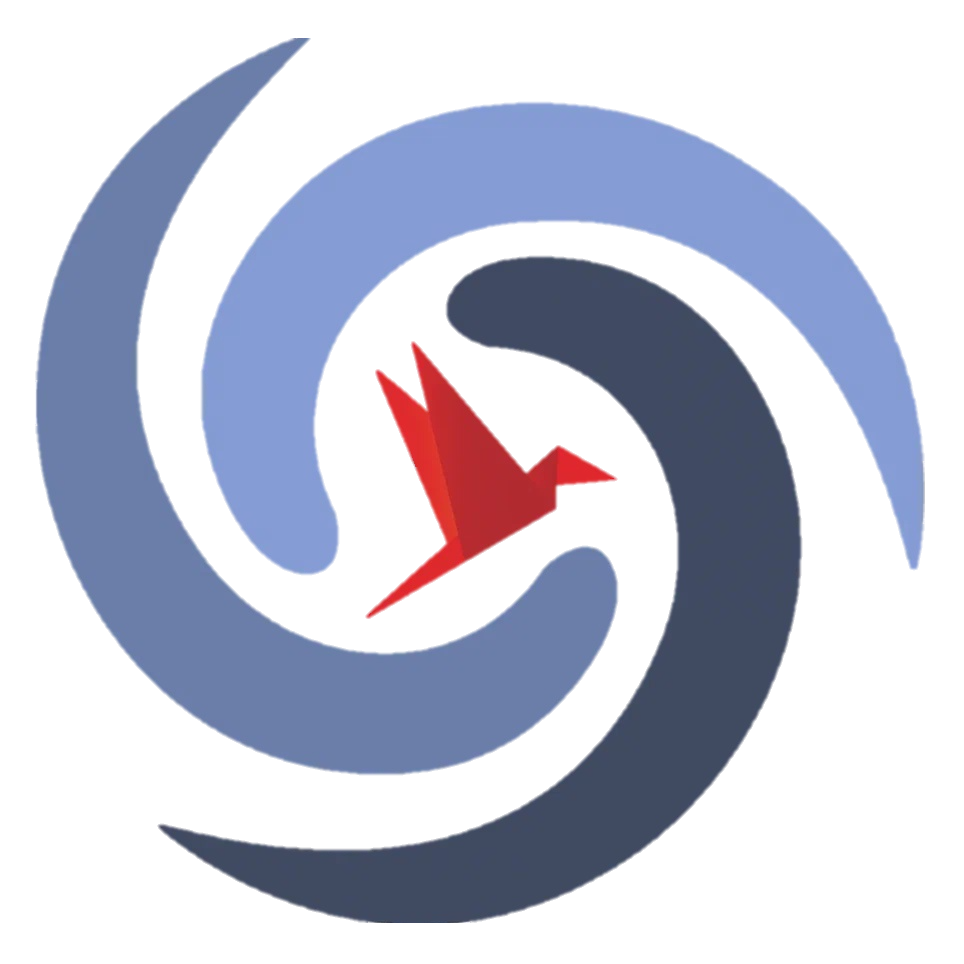 №1. Какая точка соответствует данному числу?
точка А
точка В
точка С
точка D
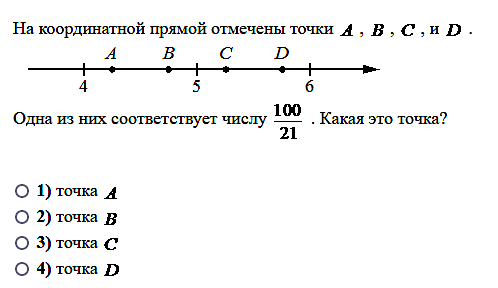 значит, данное число находится между целыми числами 4 и 5.
Оценим дробную часть данного числа (меньше половины или больше половины):
(вариант ответа №2)
Ответ: 2
https://math.ru
ОГЭ-2025 (математика). Задание №7
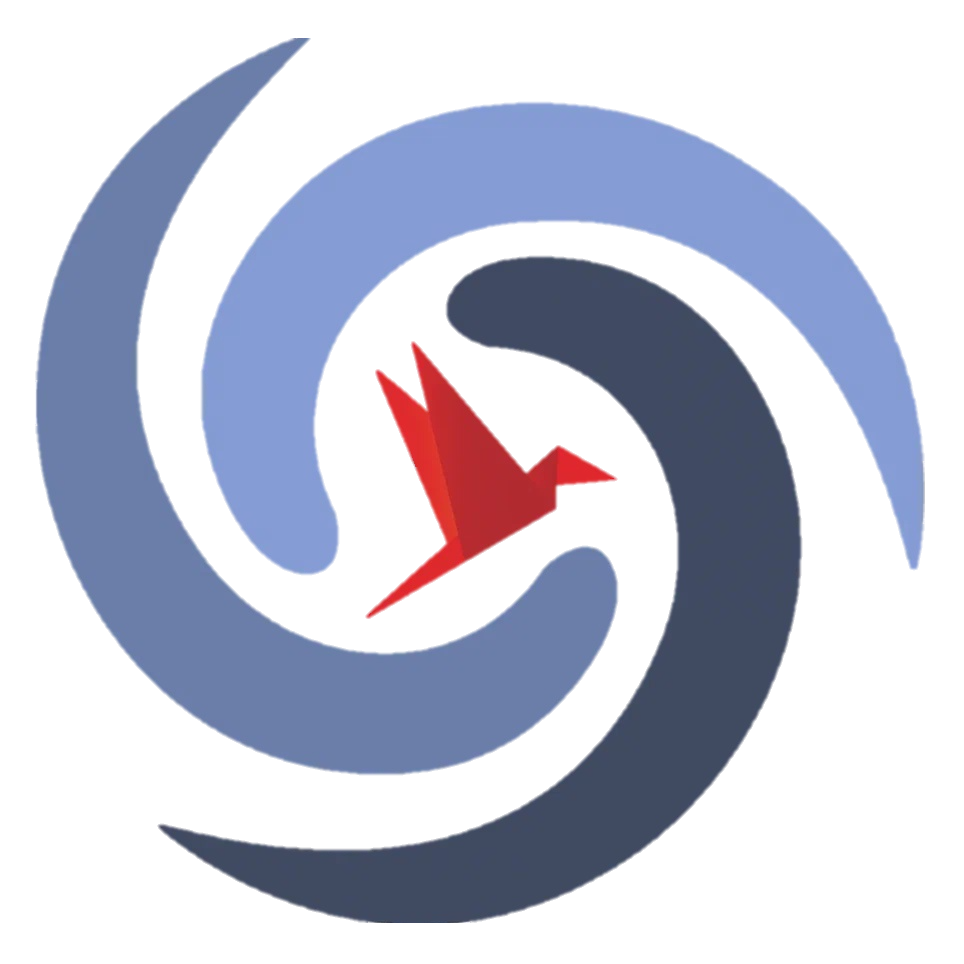 №1. Какая точка соответствует данному числу?
точка А
точка В
точка С
точка D
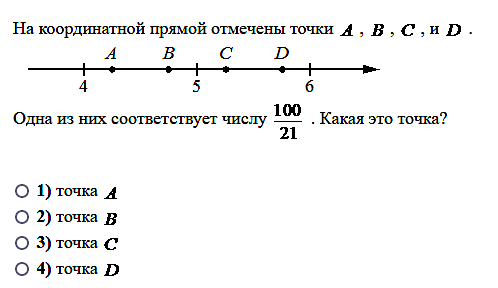 https://math.ru
ОГЭ-2025 (математика). Задание №7
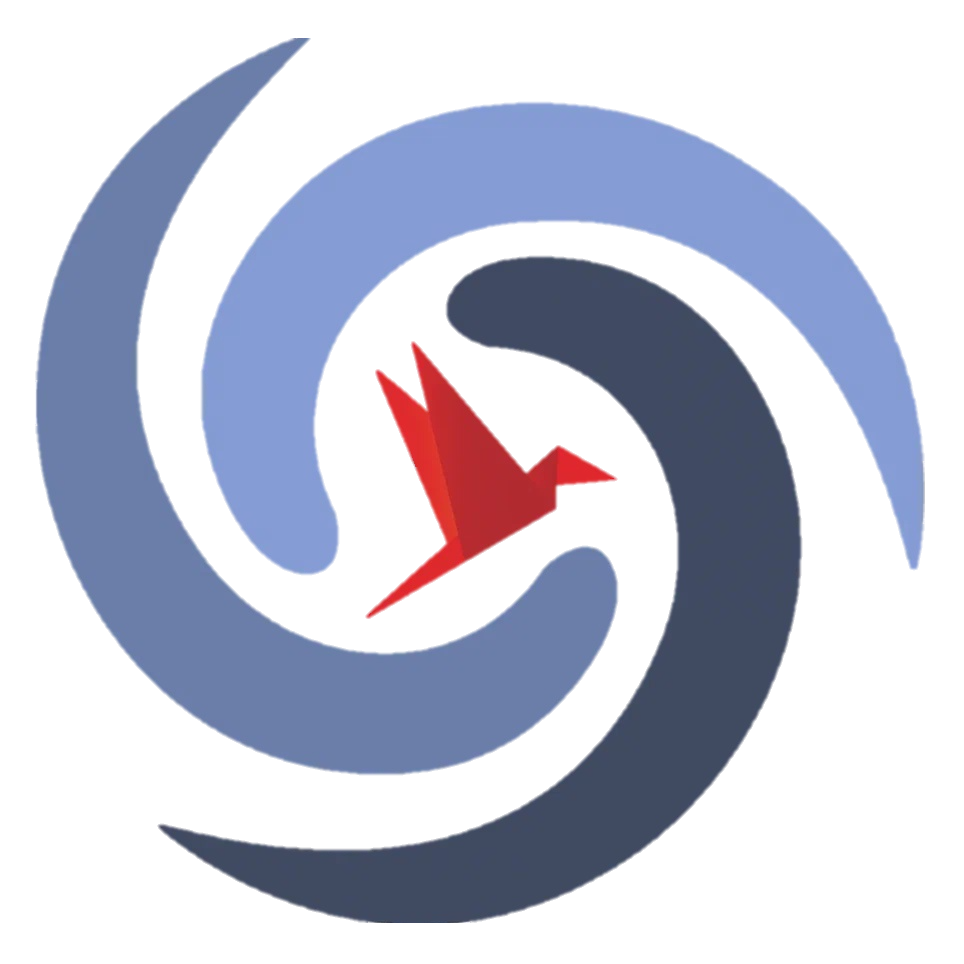 №1. Какая точка соответствует данному числу?
точка А
точка В
точка С
точка D
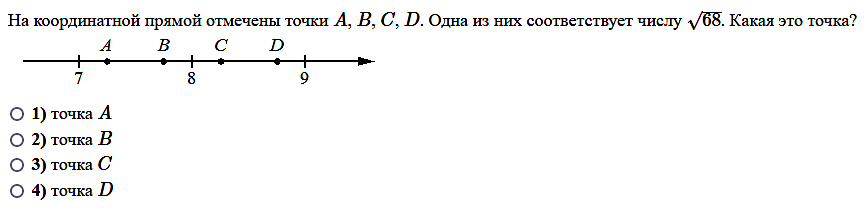 https://math.ru
ОГЭ-2025 (математика). Задание №7
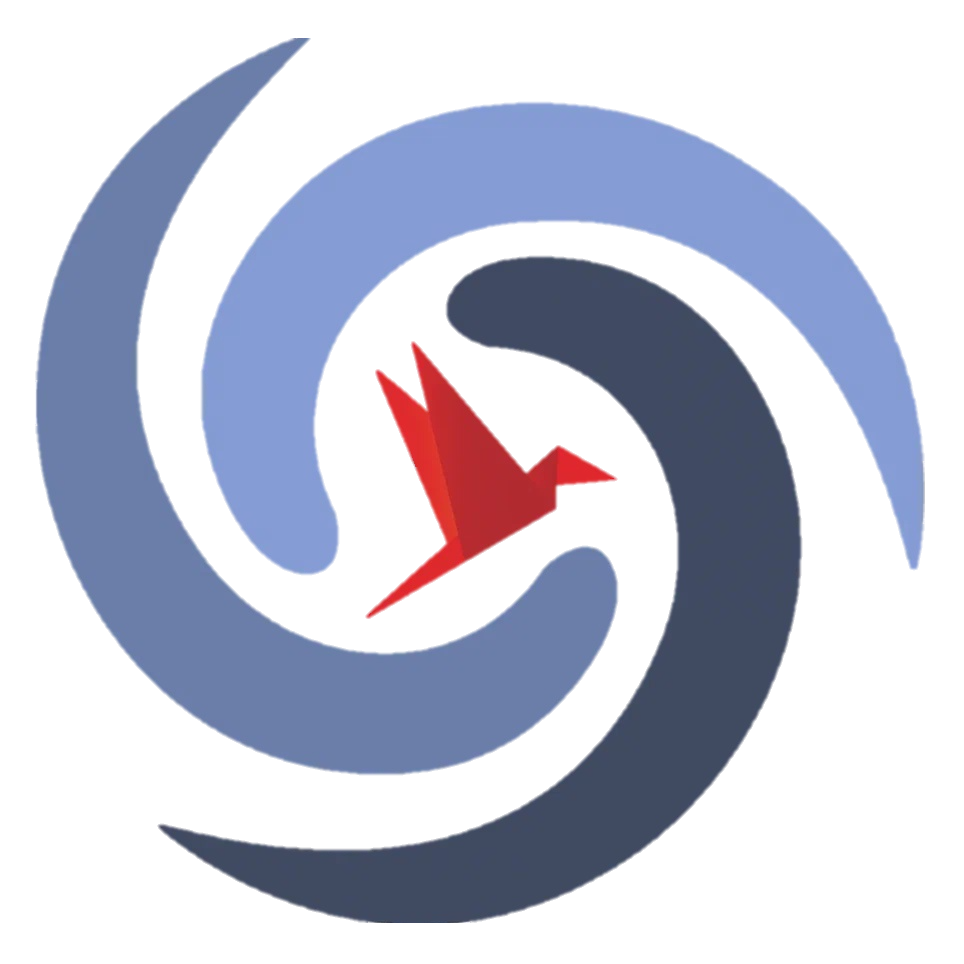 №1. Какая точка соответствует данному числу?
точка А
точка В
точка С
точка D
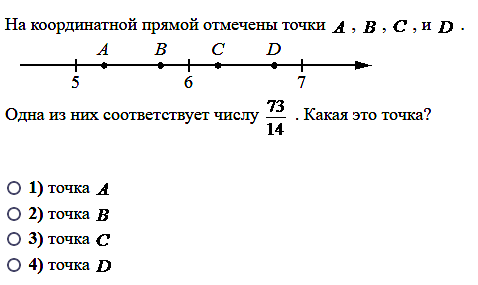 https://math.ru
ОГЭ-2025 (математика). Задание №7
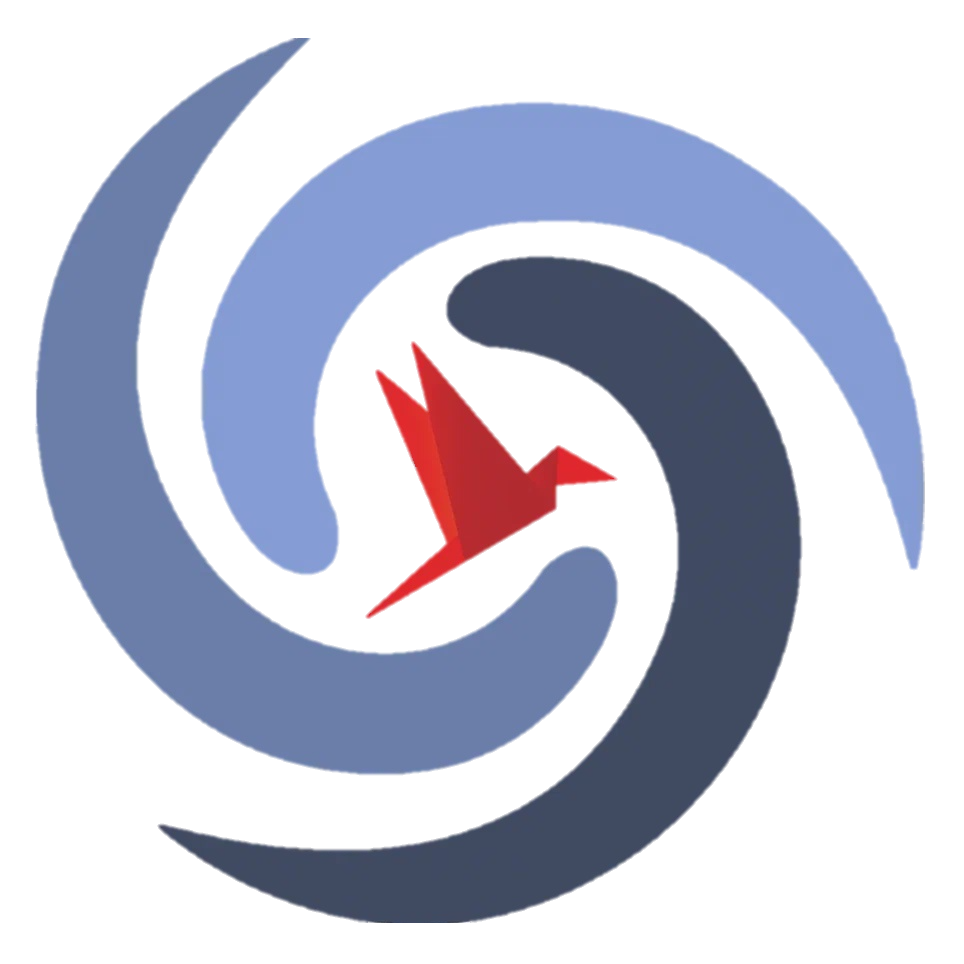 №1. Какая точка соответствует данному числу?
точка А
точка В
точка С
точка D
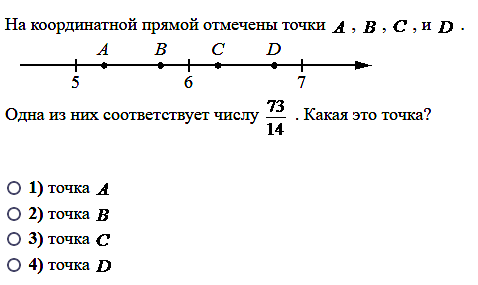 значит, данное число находится между целыми числами 5 и 6.
(вариант ответа №1)
Ответ: 1
https://math.ru
ОГЭ-2025 (математика). Задание №7
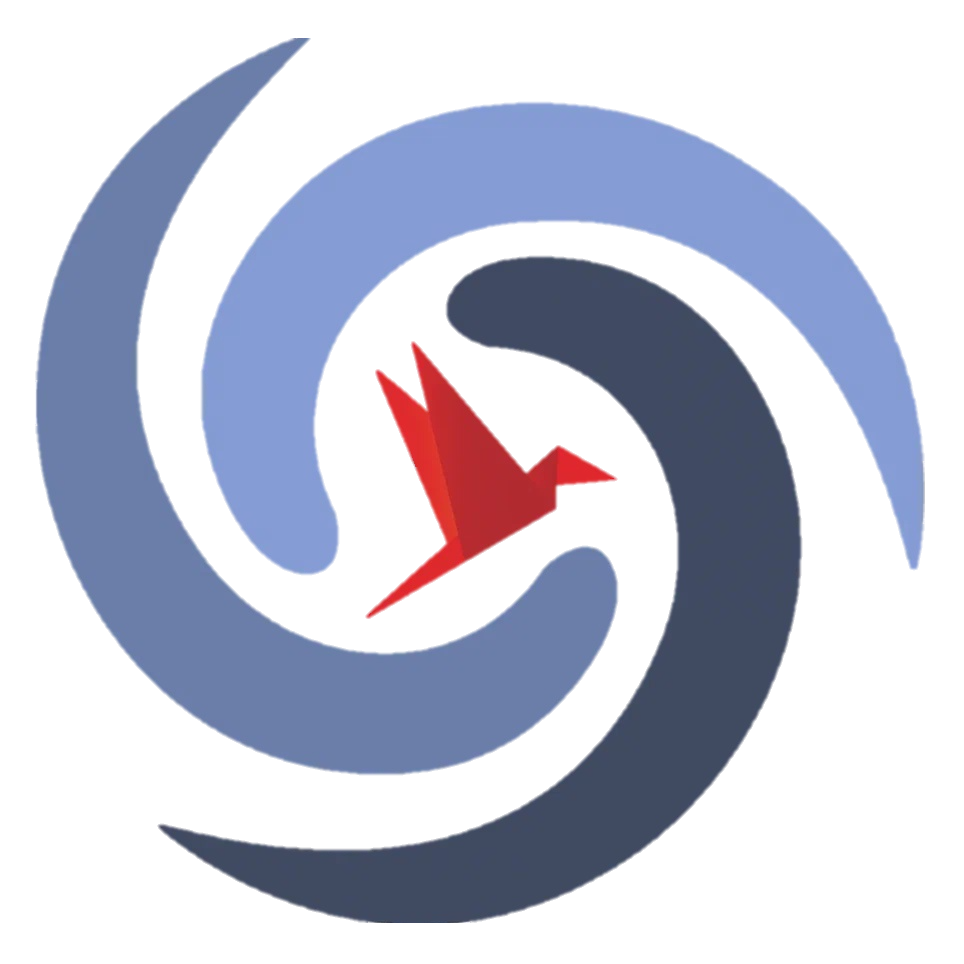 №1. Какая точка соответствует данному числу?
точка А
точка В
точка С
точка D
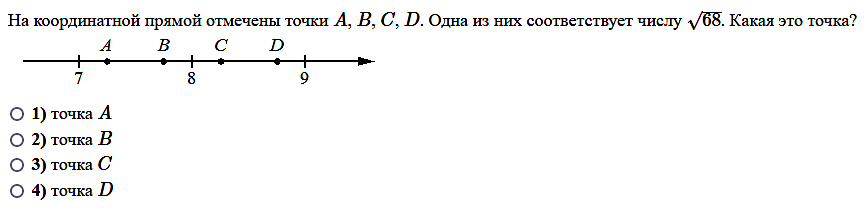 https://math.ru
ОГЭ-2025 (математика). Задание №7
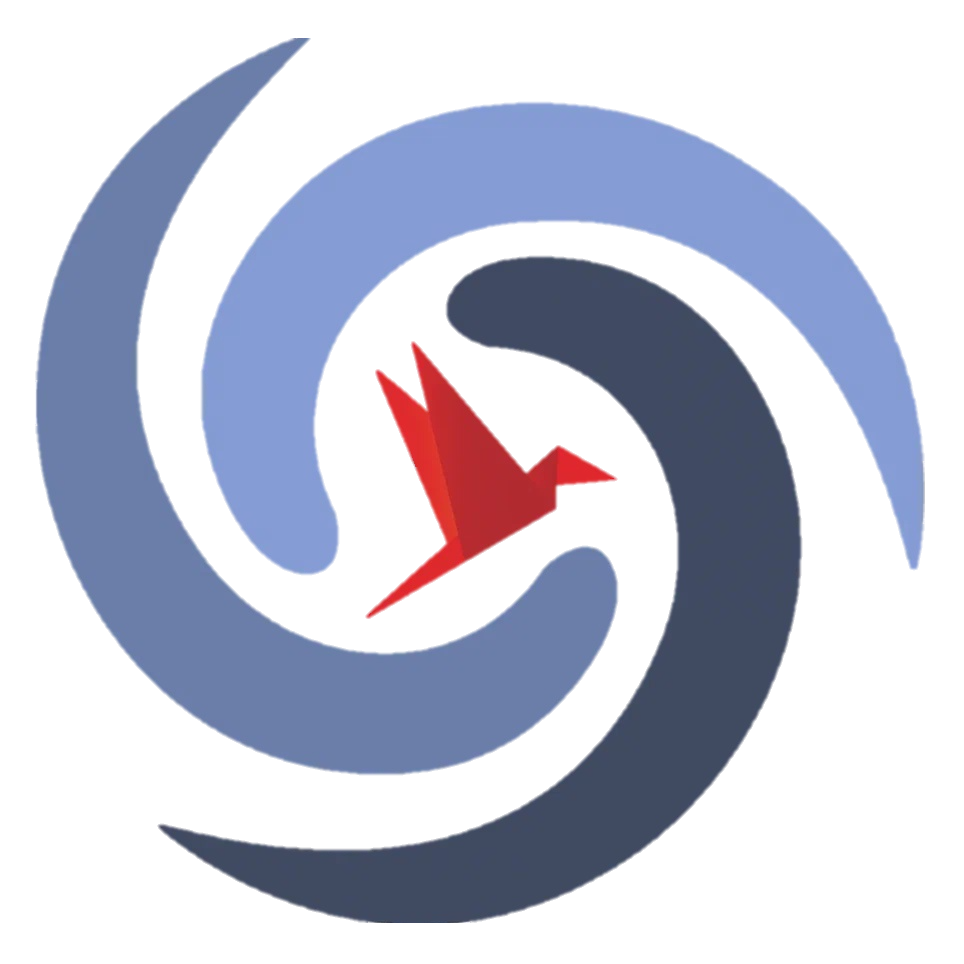 №1. Какая точка соответствует данному числу?
точка А
точка В
точка С
точка D
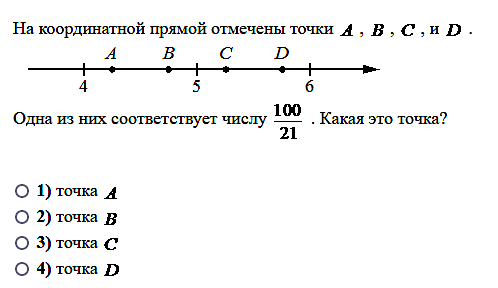 https://math.ru
ОГЭ-2025 (математика). Задание №7
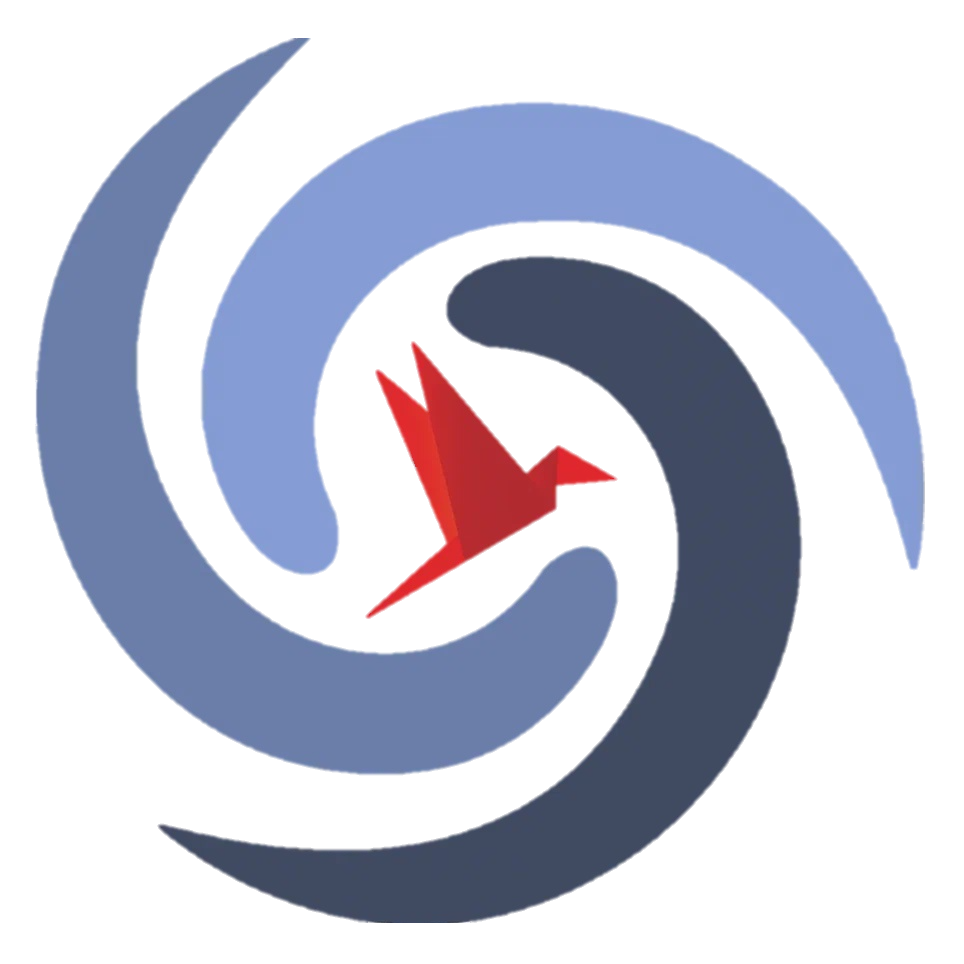 №2. Между какими целыми числами заключено данное число?
8 и 9
9 и 10
10 и 11
11 и 12
значит, данное число находится между целыми числами 8 и 9.
(вариант ответа №1)
Ответ: 1
https://math.ru
ОГЭ-2025 (математика). Задание №7
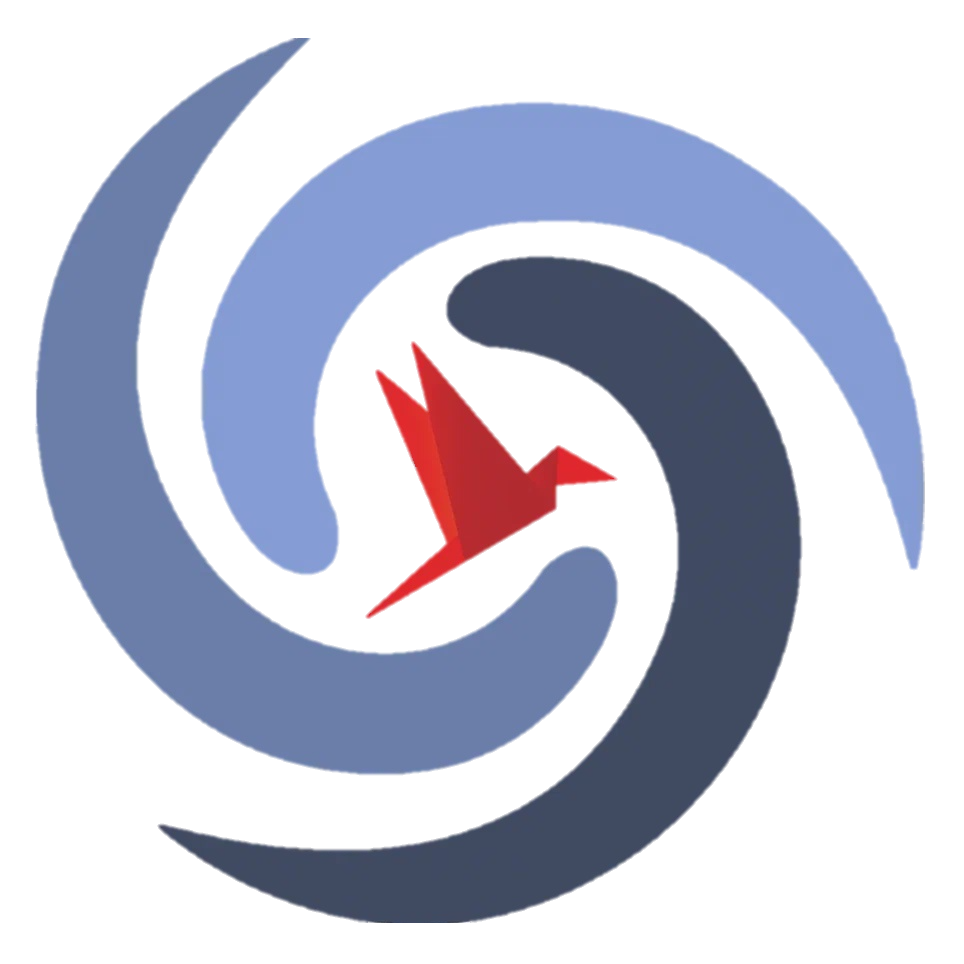 №2. Между какими целыми числами заключено данное число?
10 и 11
11 и 12
12 и 13
13 и 14
https://math.ru
ОГЭ-2025 (математика). Задание №7
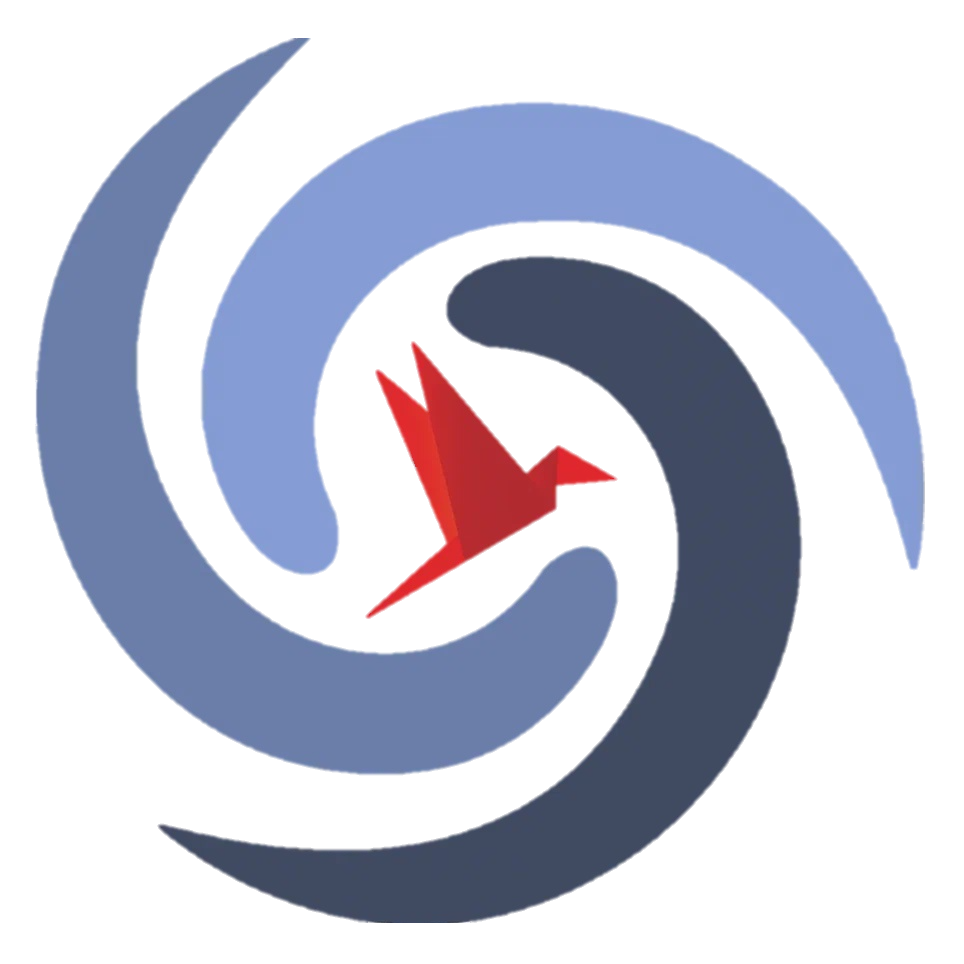 №2. Между какими целыми числами заключено данное число?
11 и 12
12 и 13
13 и 14
14 и 15
https://math.ru
ОГЭ-2025 (математика). Задание №7
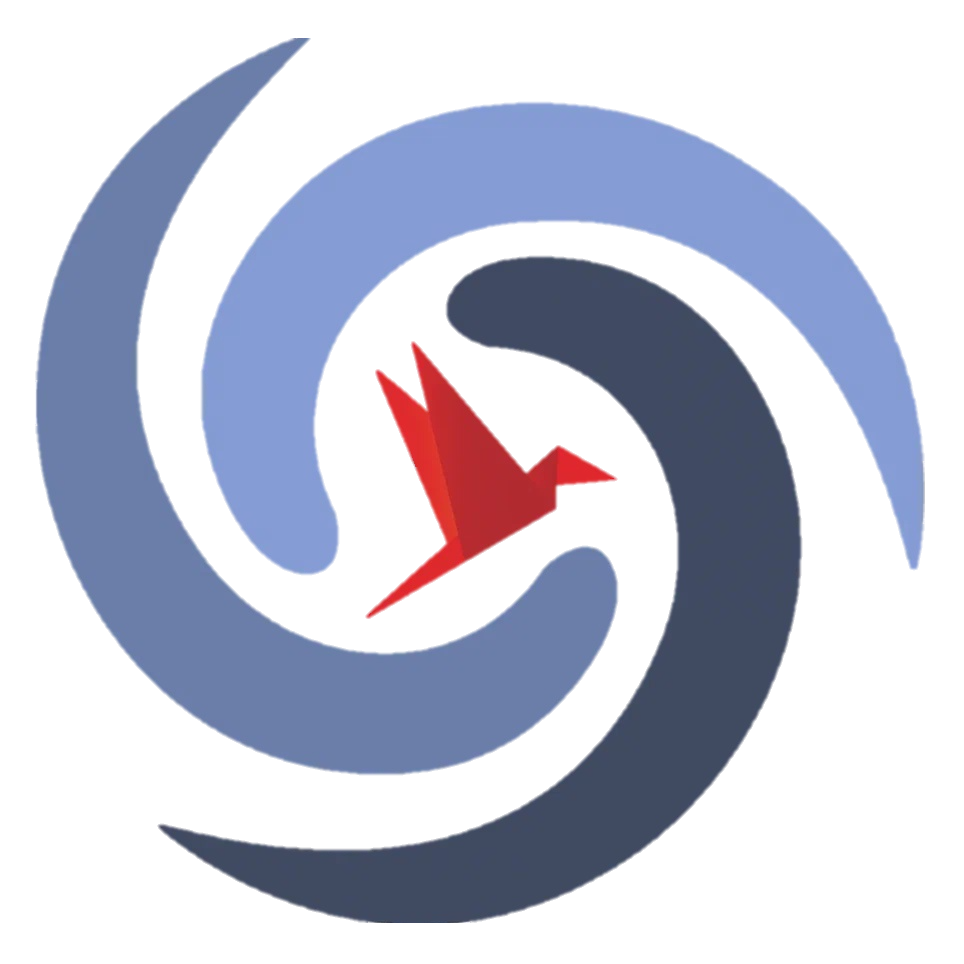 №2. Между какими целыми числами заключено данное число?
8 и 9
9 и 10
10 и 11
11 и 12
https://math.ru
ОГЭ-2025 (математика). Задание №7
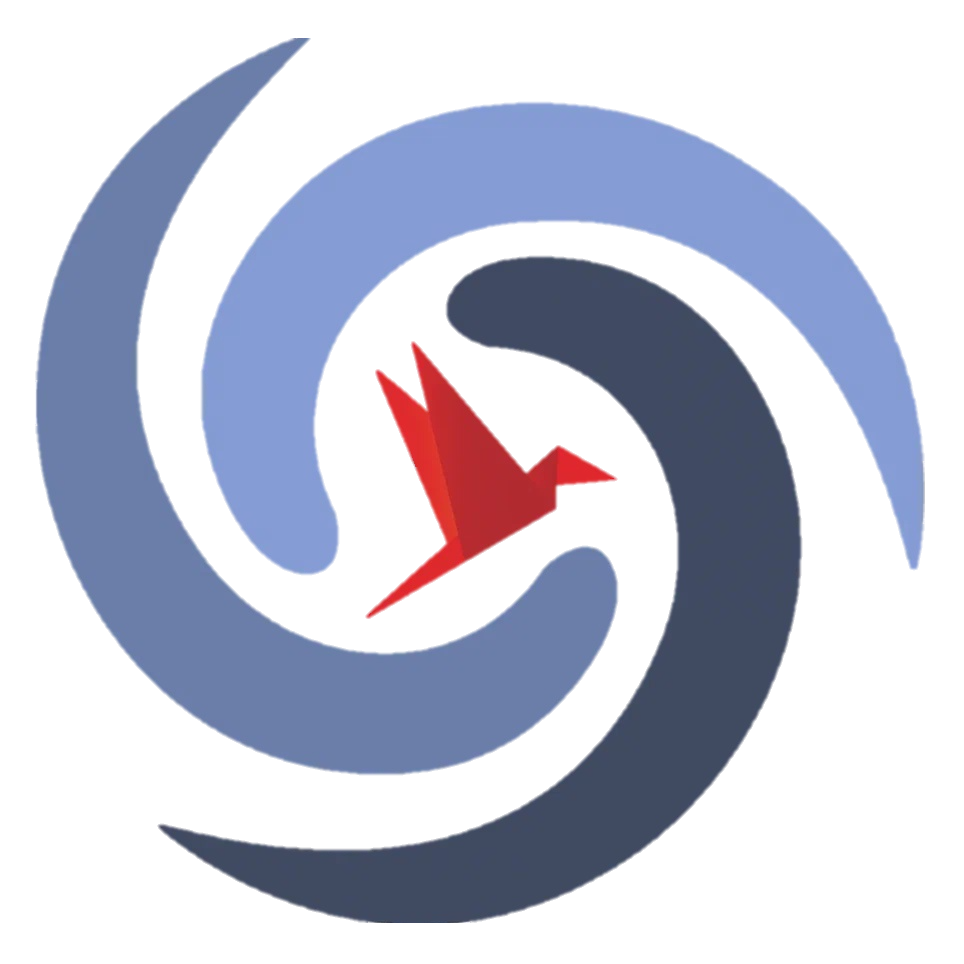 №2. Между какими целыми числами заключено данное число?
10 и 11
11 и 12
12 и 13
13 и 14
https://math.ru
ОГЭ-2025 (математика). Задание №7
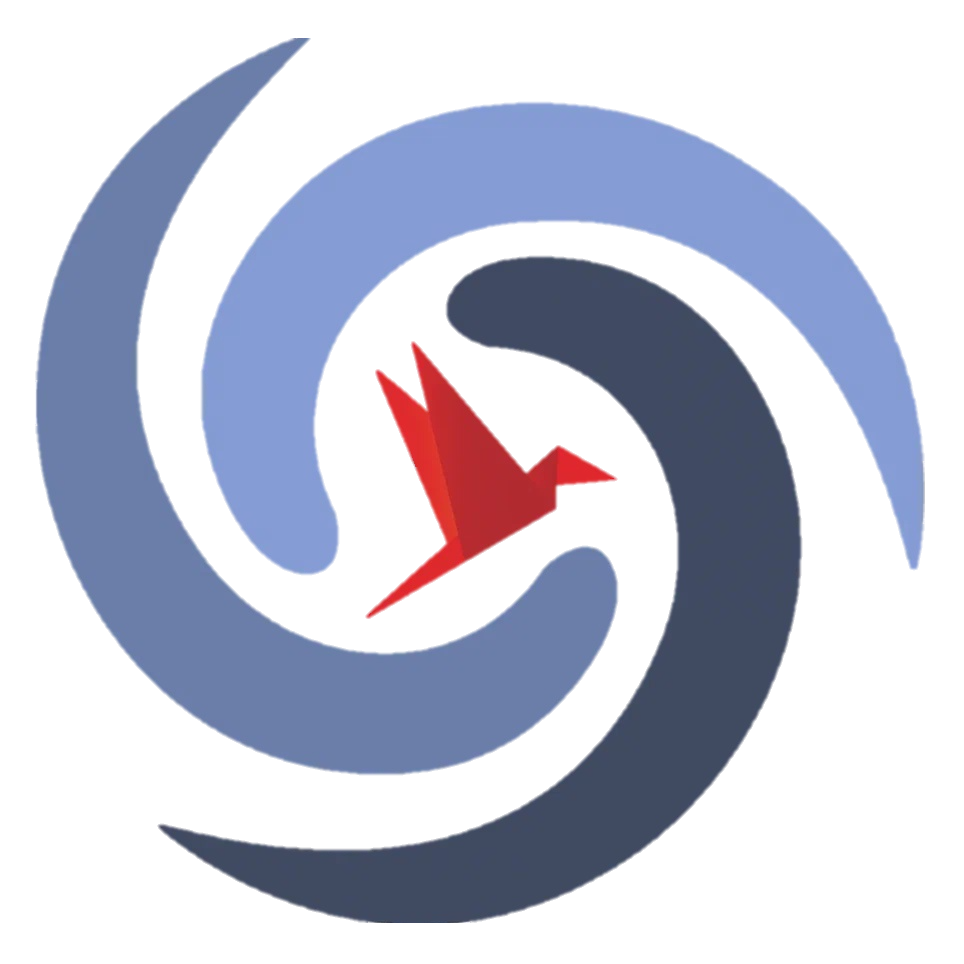 №2. Между какими целыми числами заключено данное число?
5 и 6
6 и 7
7 и 8
8 и 9
https://math.ru
ОГЭ-2025 (математика). Задание №7
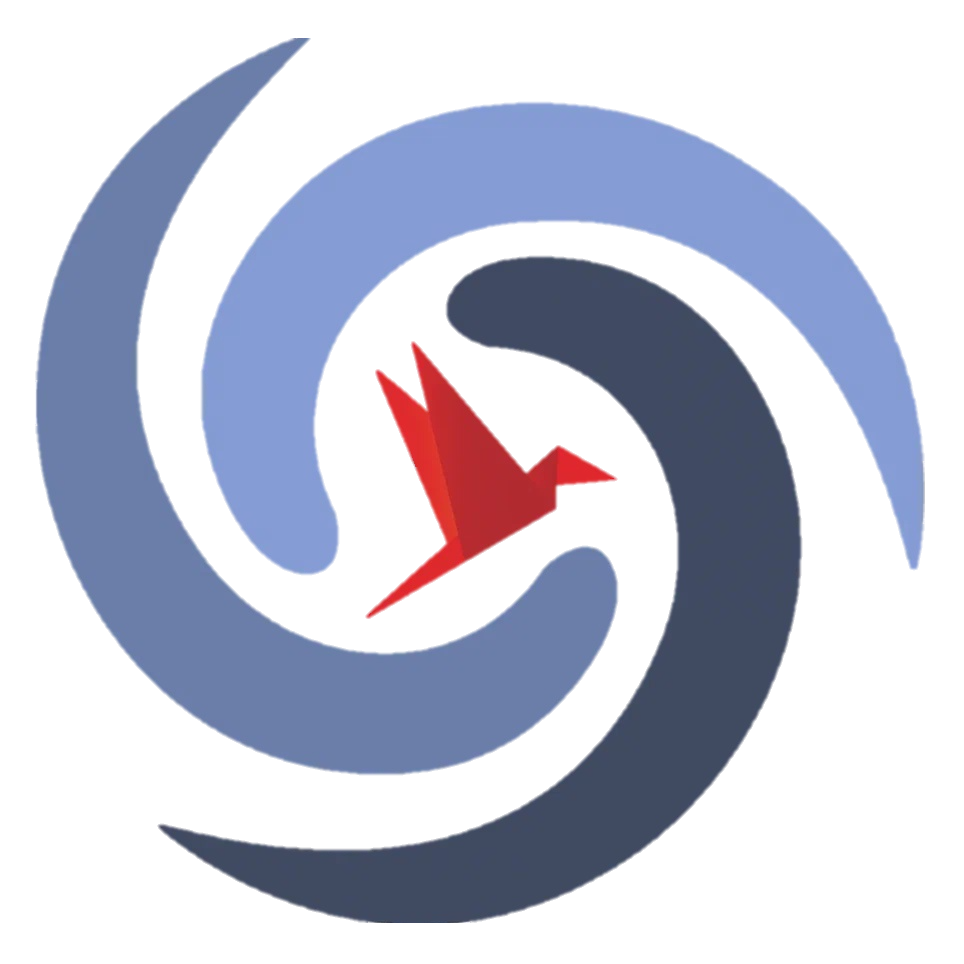 №2. Между какими целыми числами заключено данное число?
8 и 9
72 и 74
24 и 26
4 и 5
значит, данное число находится между целыми числами 8 и 9.
Правильный вариант ответа – №1
Ответ: 1
https://math.ru
ОГЭ-2025 (математика). Задание №7
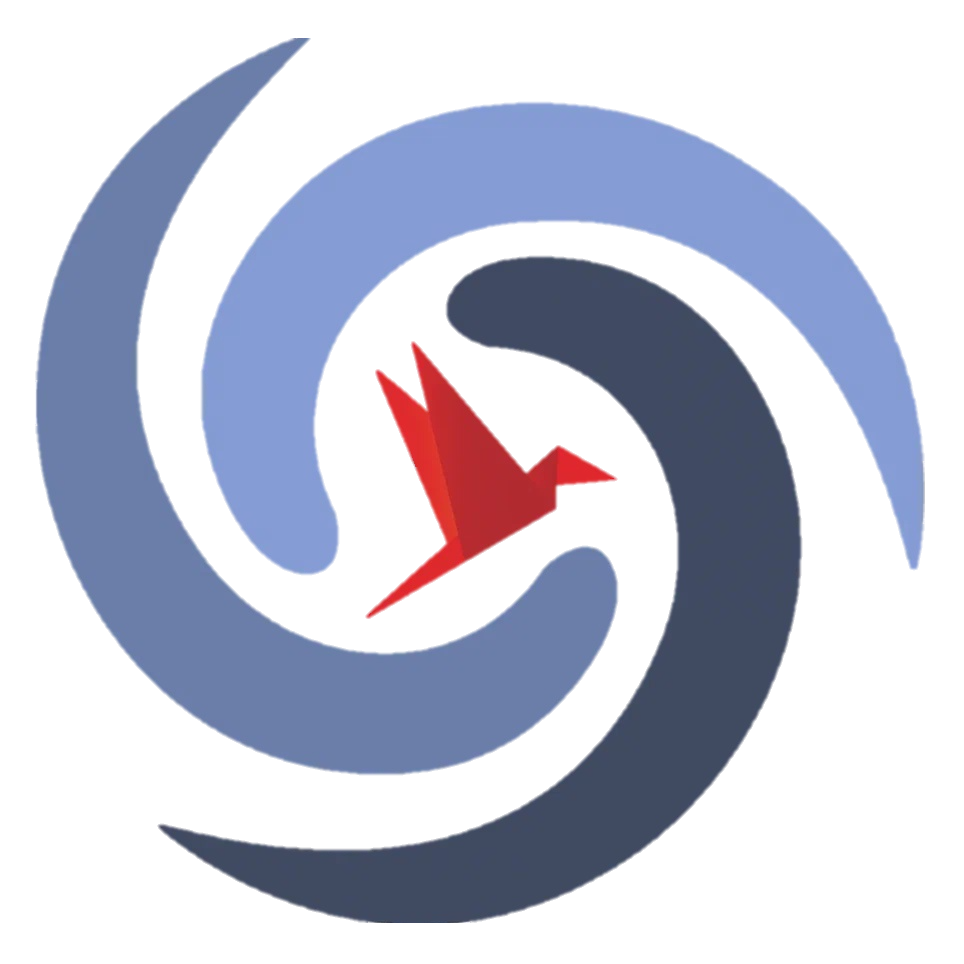 №2. Между какими целыми числами заключено данное число?
5 и 6
2 и 3
10 и 12
27 и 29
https://math.ru
ОГЭ-2025 (математика). Задание №7
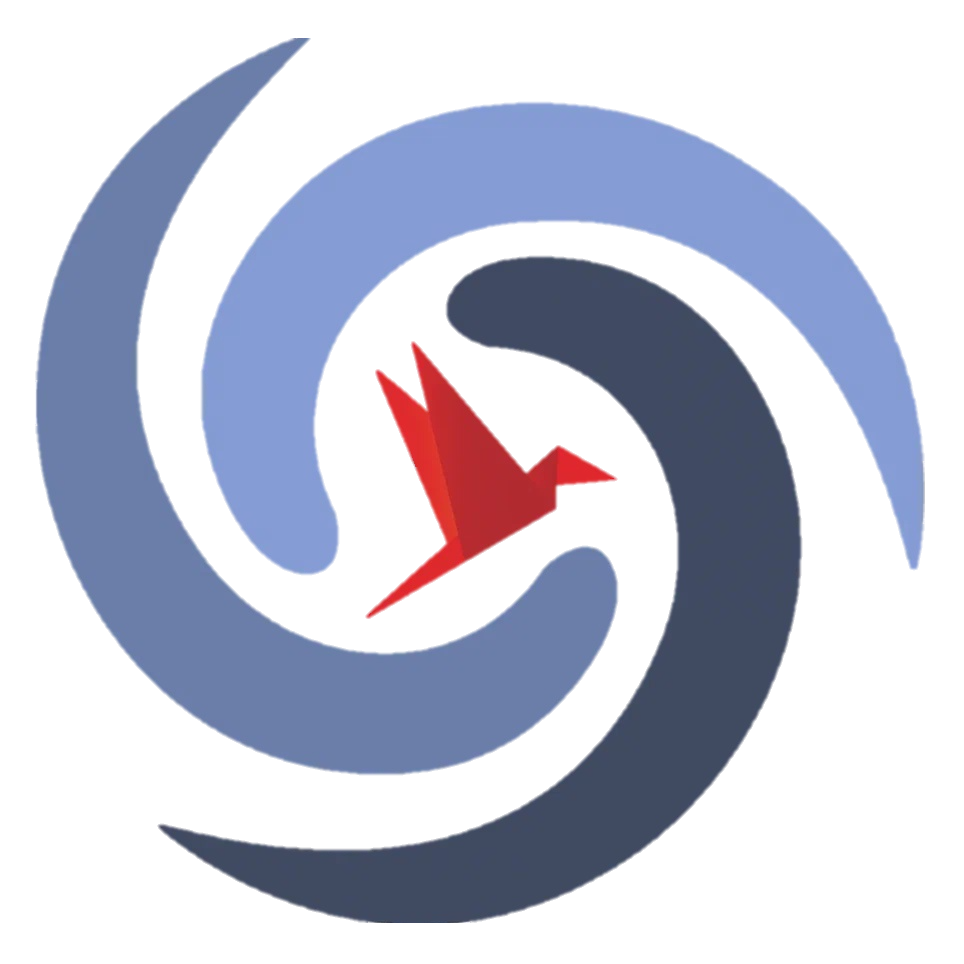 №2. Между какими целыми числами заключено данное число?
19 и 21
57 и 59
3 и 4
7 и 8
https://math.ru
ОГЭ-2025 (математика). Задание №7
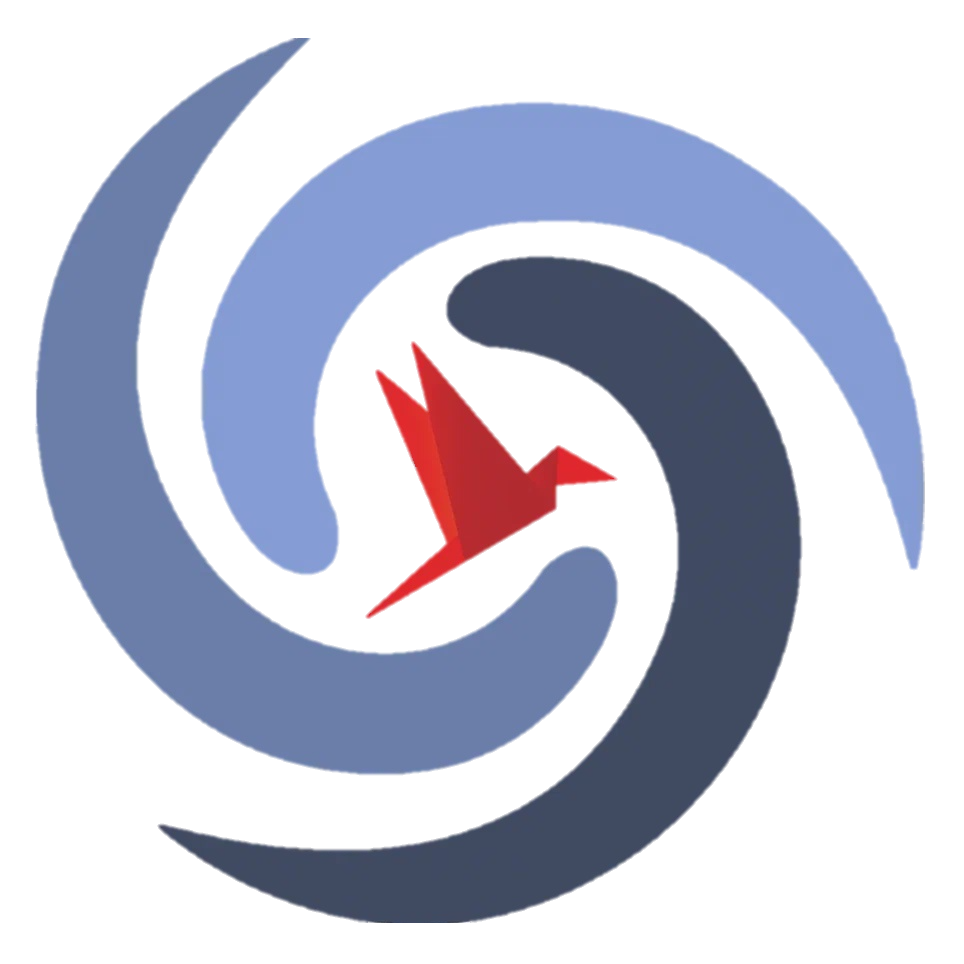 №2. Между какими целыми числами заключено данное число?
8 и 9
22 и 24
4 и 5
66 и 68
https://math.ru
ОГЭ-2025 (математика). Задание №7
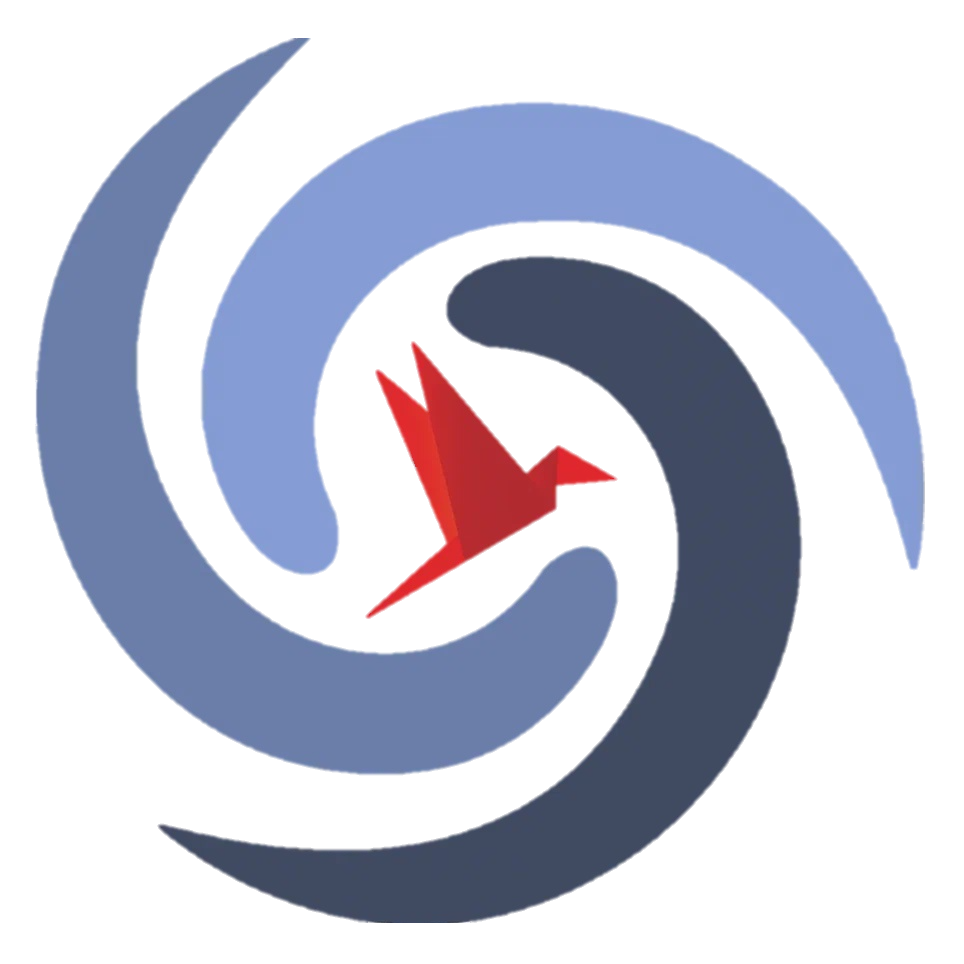 №2. Между какими целыми числами заключено данное число?
4 и 5
29 и 31
9 и 10
88 и 90
https://math.ru
ОГЭ-2025 (математика). Задание №7
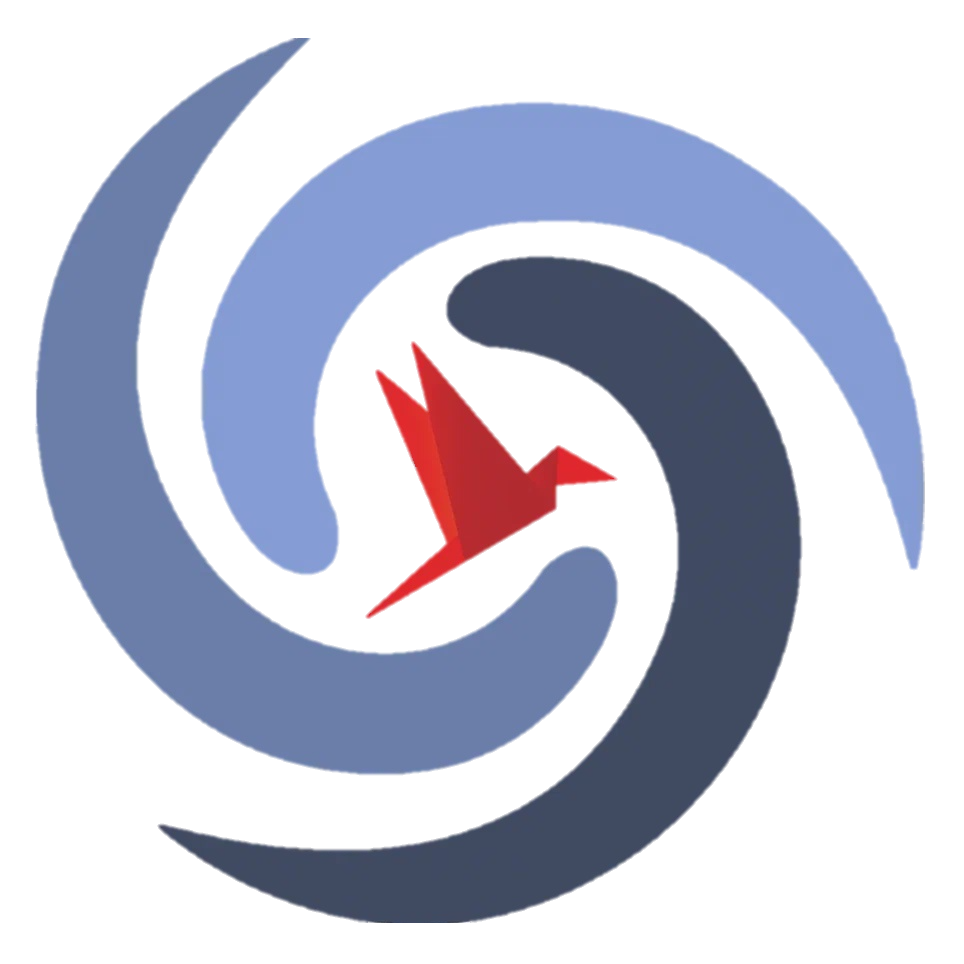 №2. Между какими целыми числами заключено данное число?
7 и 8
29 и 30
58 и 60
3 и 4
https://math.ru
ОГЭ-2025 (математика). Задание №7
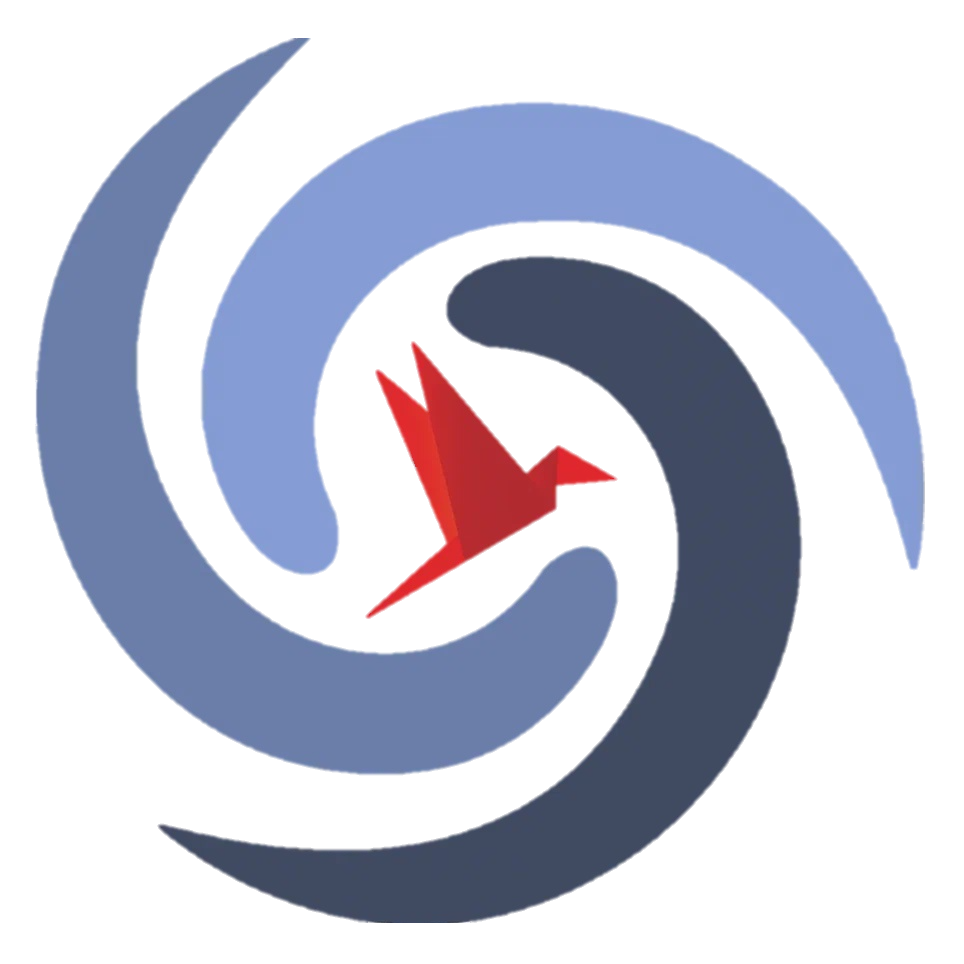 №2. Между какими целыми числами заключено данное число?
24 и 26
8 и 9
71 и 73
4 и 5
https://math.ru
ОГЭ-2025 (математика). Задание №7
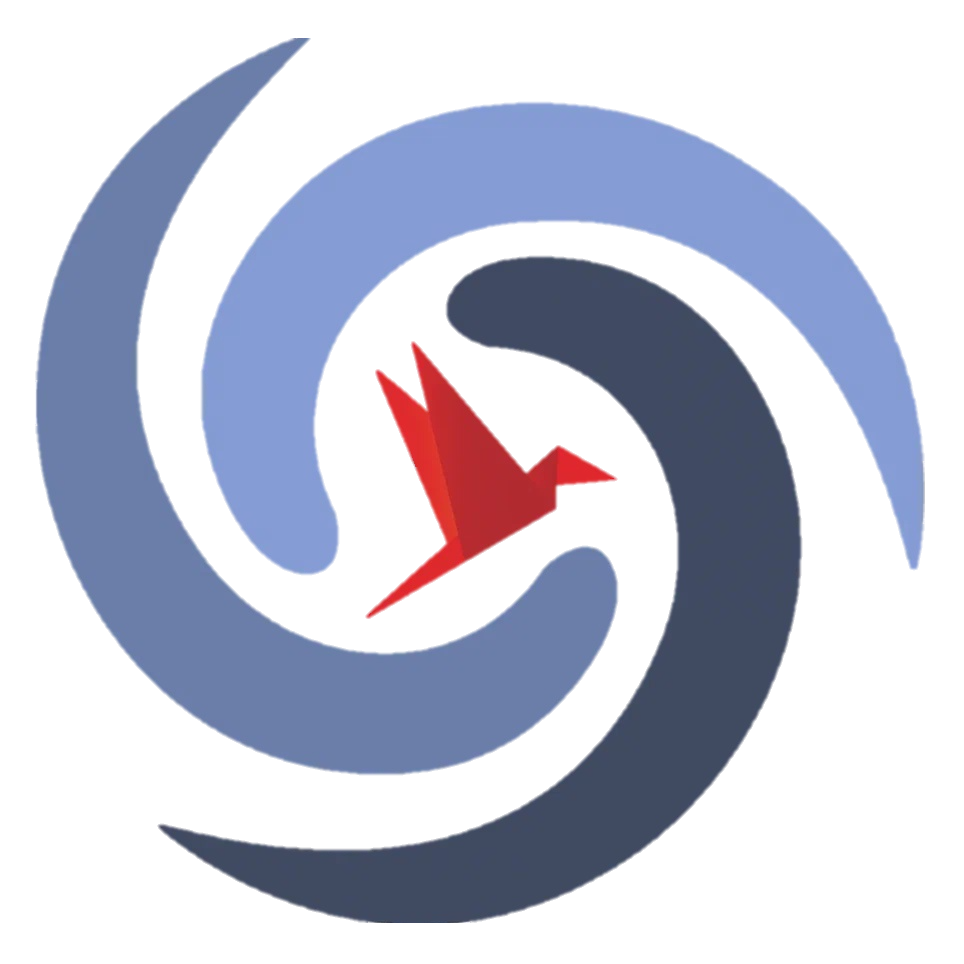 №3. Какое число заключено между данными целыми числами?
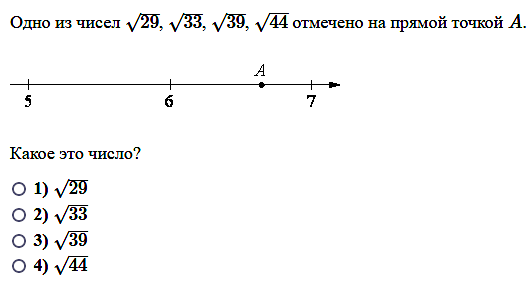 Точка А отмечена между числами 6 и 7.
Представим числа 6 и 7 в виде квадратных корней:
Правильный вариант ответа – №3
Ответ: 3
https://math.ru
ОГЭ-2025 (математика). Задание №7
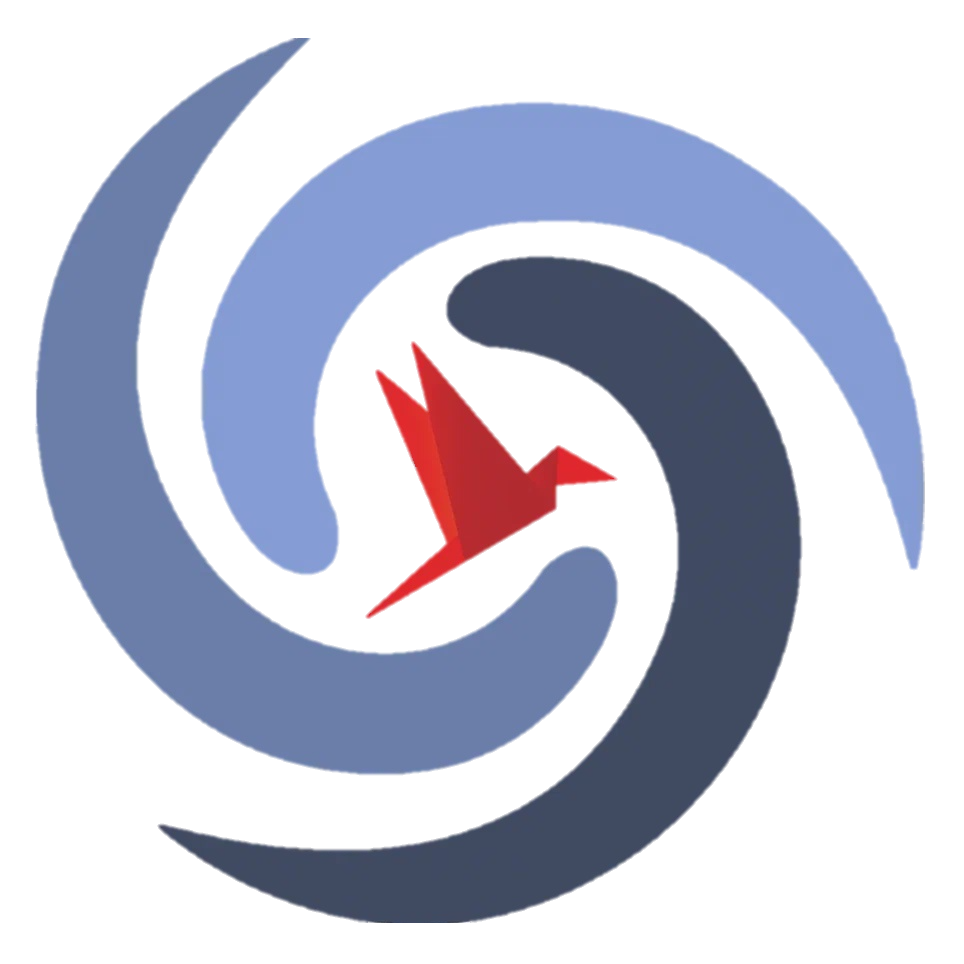 №4. Какому из данных промежутков принадлежит рациональное число?
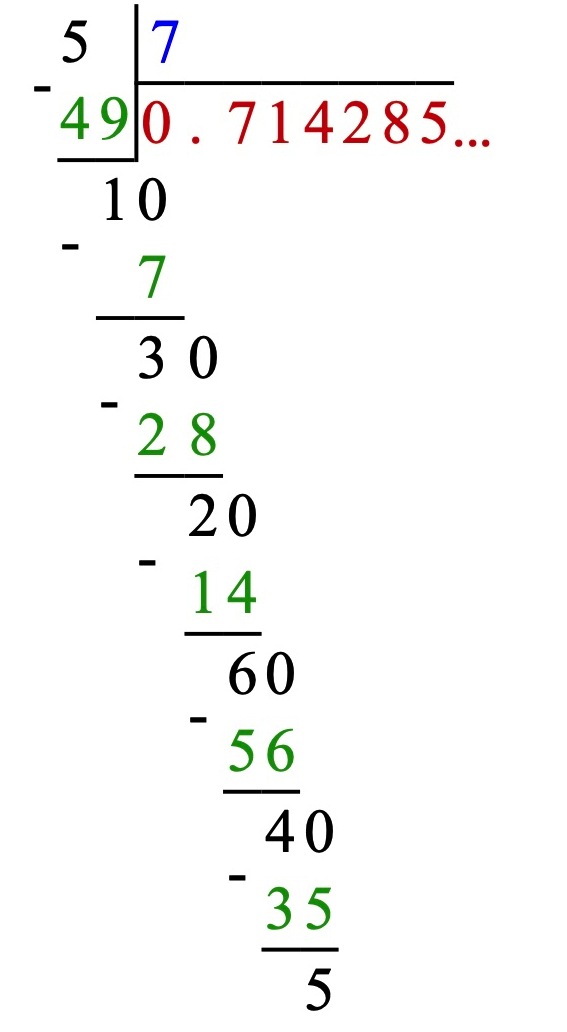 Правильный вариант ответа – №3
Ответ: 3
https://math.ru
ОГЭ-2025 (математика). Задание №7
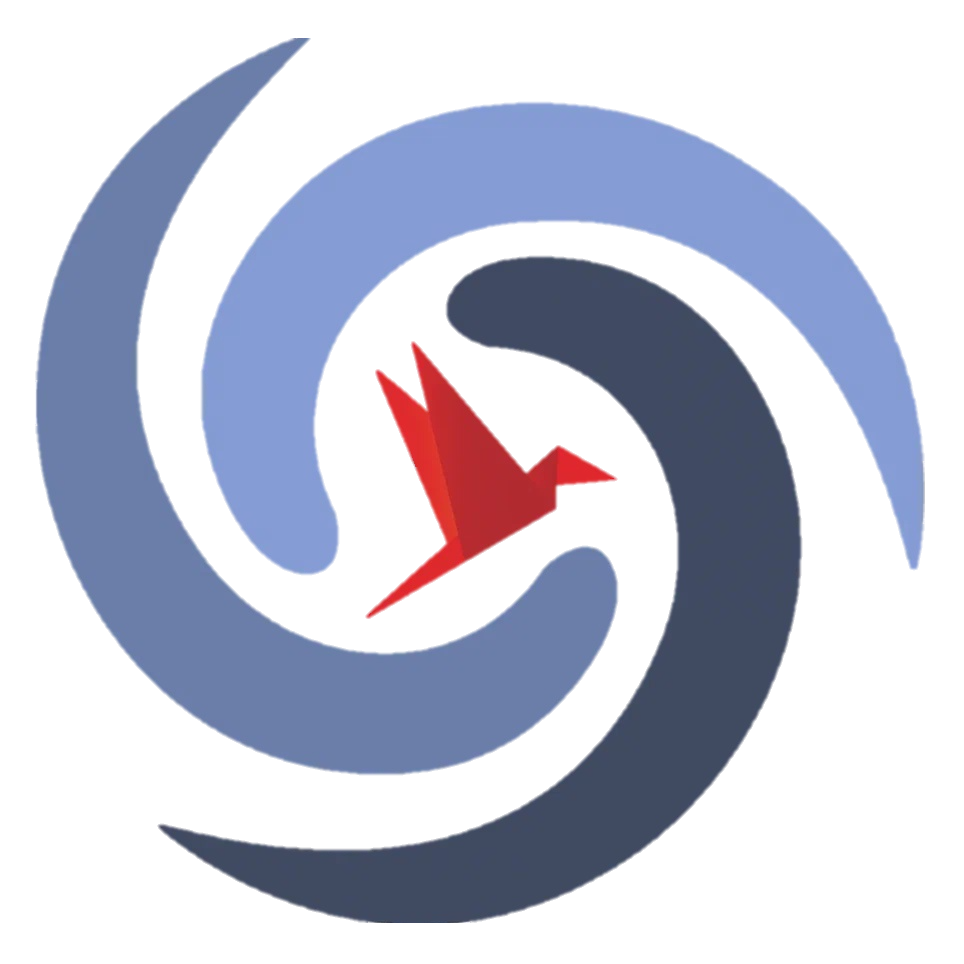 №4. Какому из данных промежутков принадлежит рациональное число?
https://math.ru
ОГЭ-2025 (математика). Задание №7
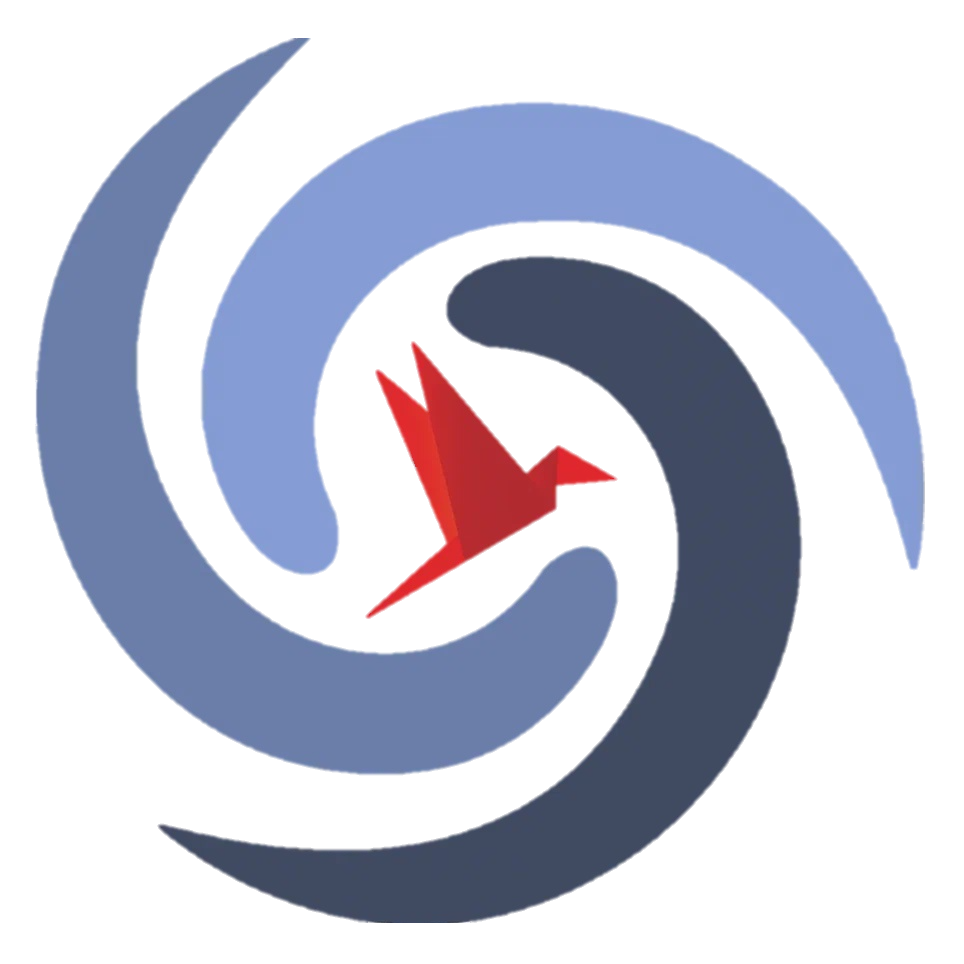 №4. Какому из данных промежутков принадлежит рациональное число?
https://math.ru
ОГЭ-2025 (математика). Задание №7
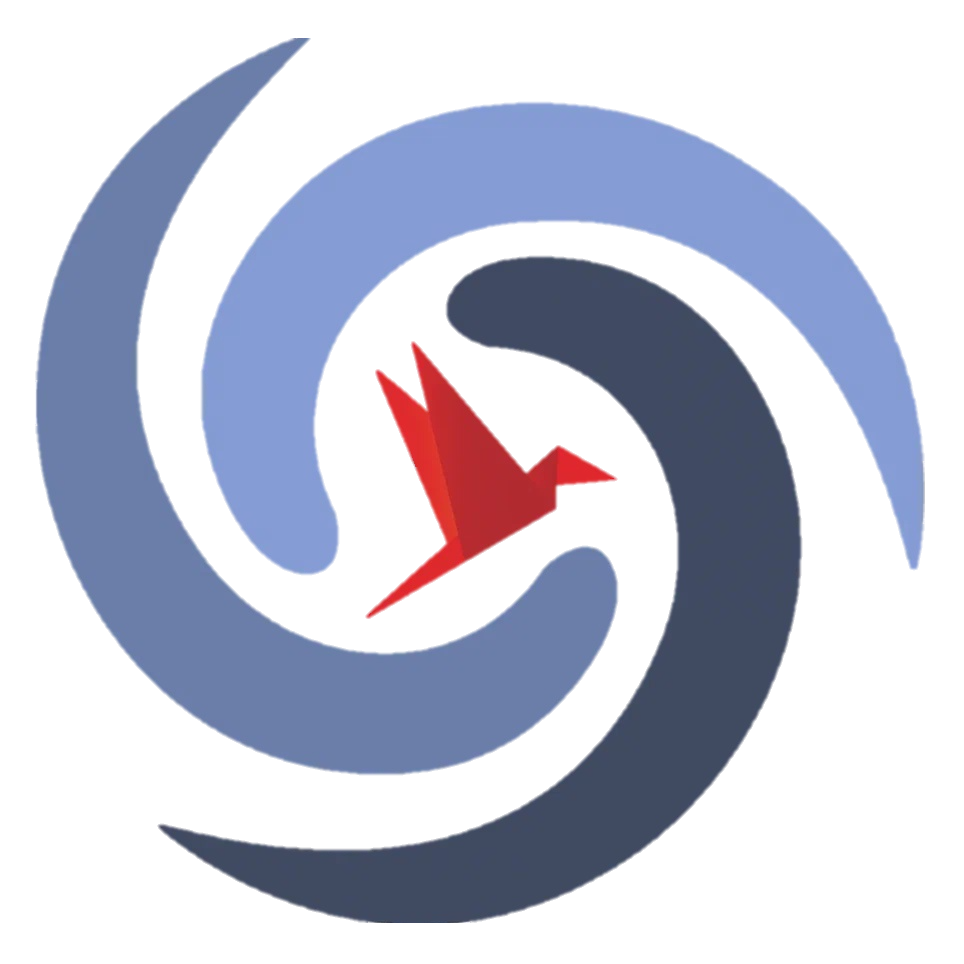 №5. Выбор верного утверждения о данном числе
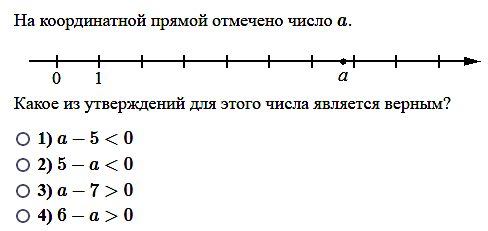 2
3
4
5
6
7
Определим истинность каждого из утверждений:
неверно
верно
Правильный вариант ответа – №2
неверно
неверно
Ответ: 2
https://math.ru
ОГЭ-2025 (математика). Задание №7
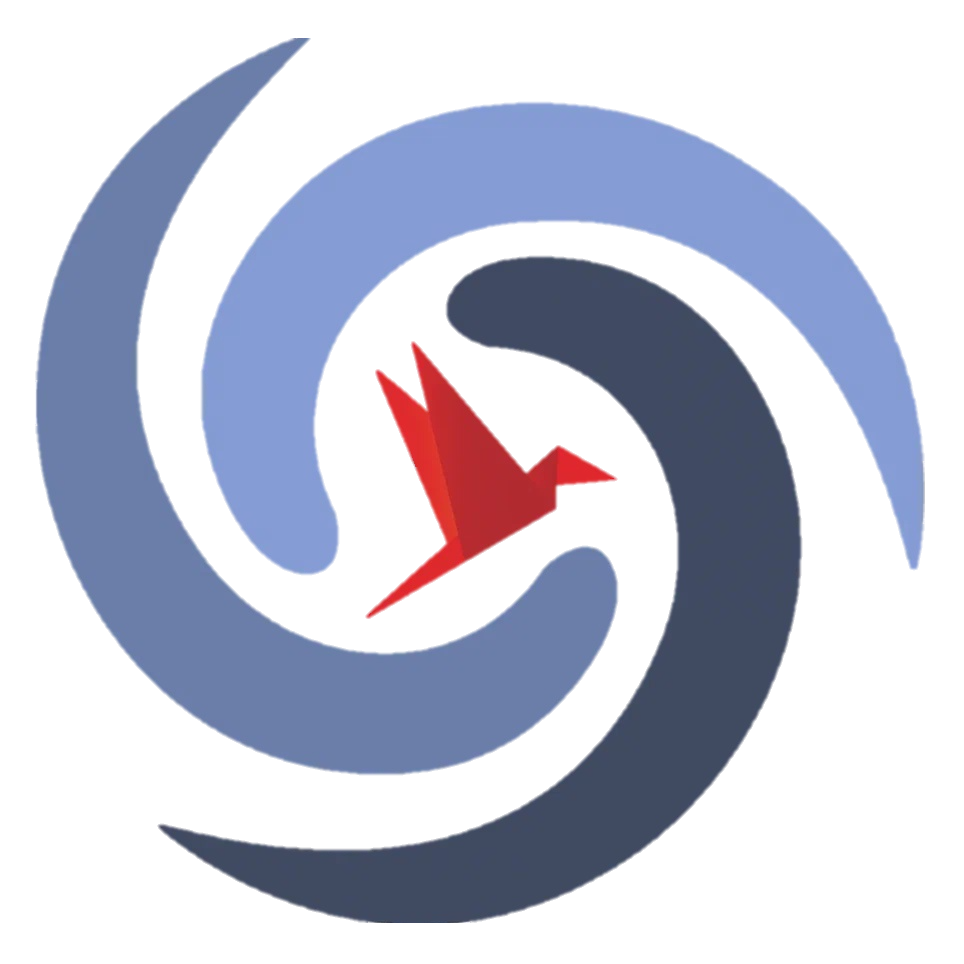 №5. Выбор верного утверждения о данном числе
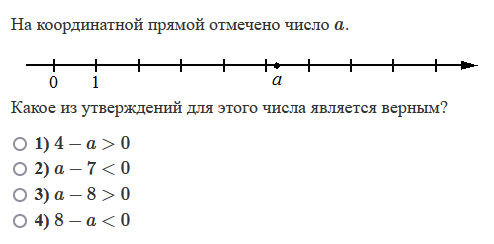 https://math.ru
ОГЭ-2025 (математика). Задание №7
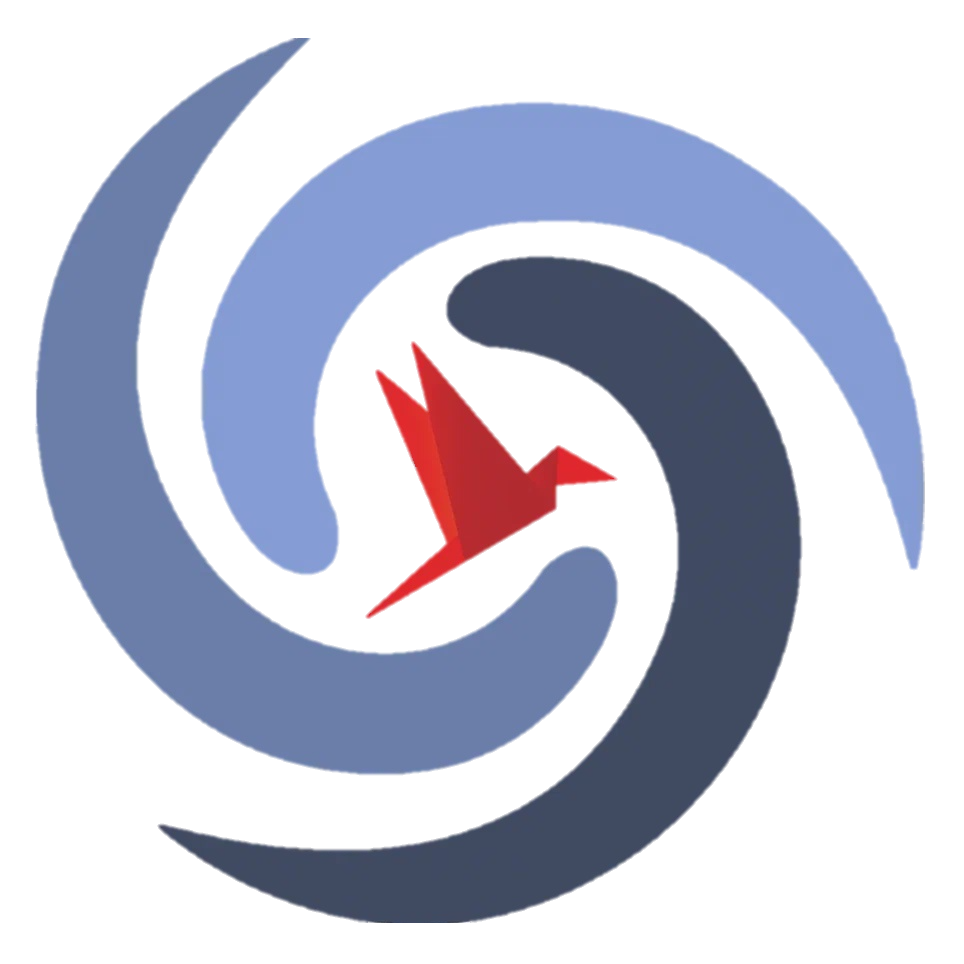 №5. Выбор верного утверждения о данном числе
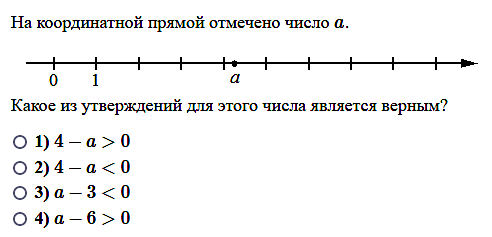 https://math.ru
ОГЭ-2025 (математика). Задание №7
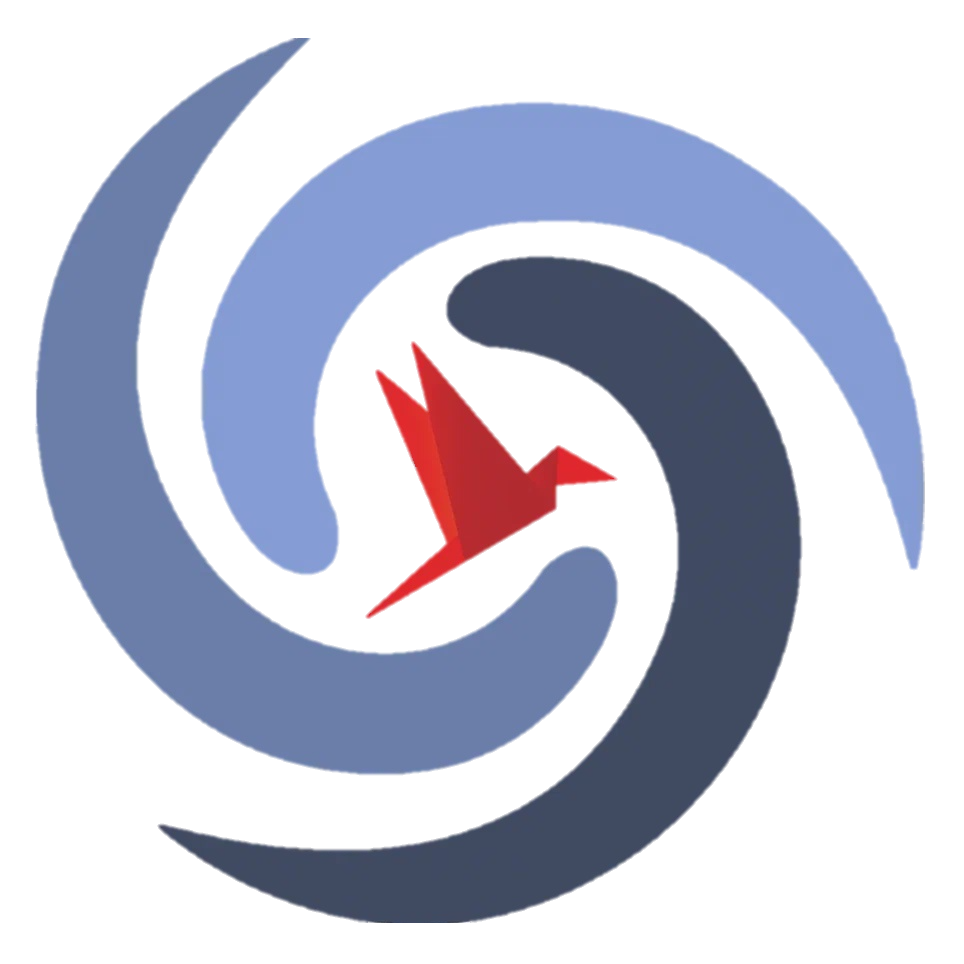 №5. Выбор верного утверждения о данном числе
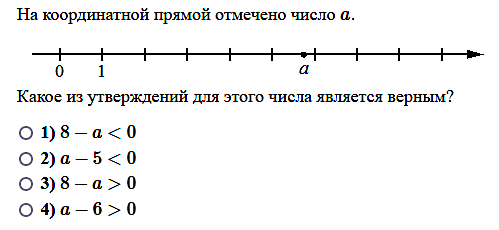 https://math.ru
ОГЭ-2025 (математика). Задание №7
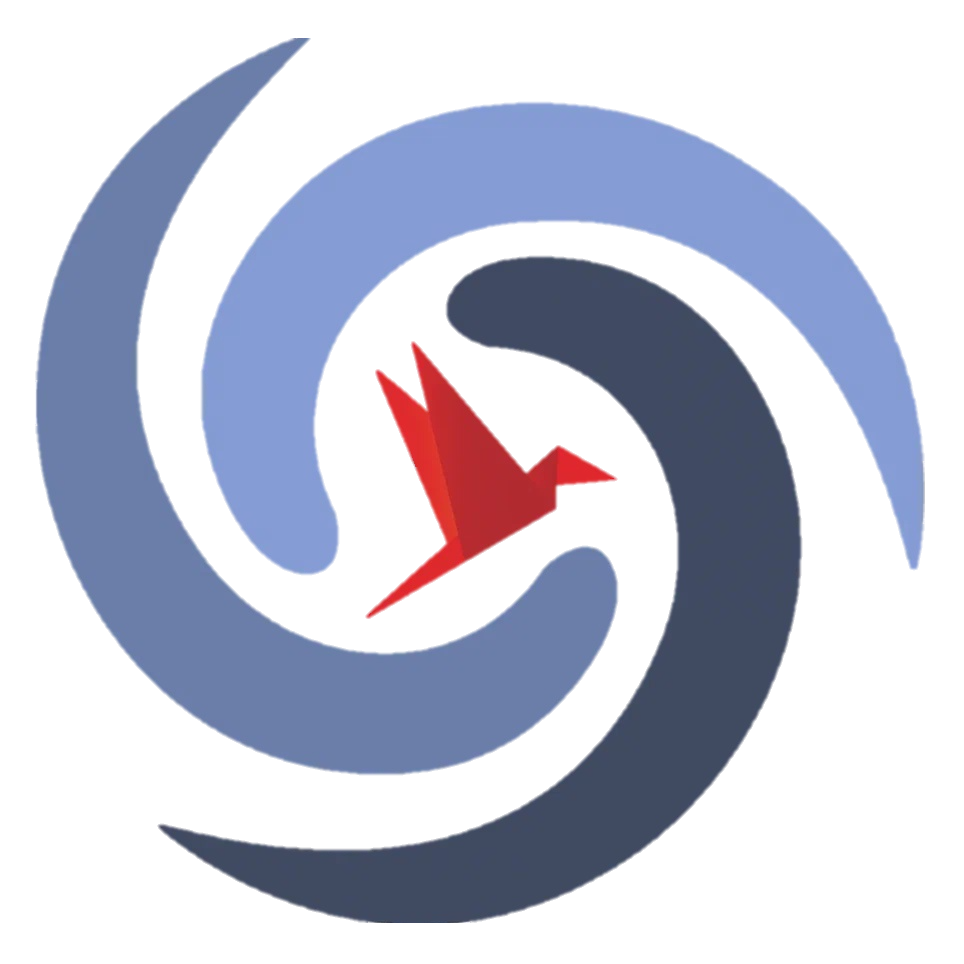 №5. Выбор верного утверждения о данном числе
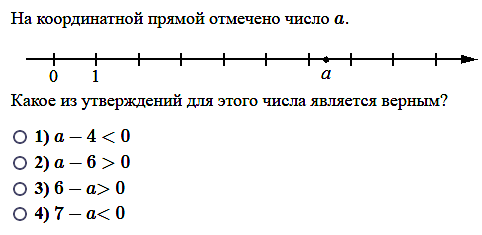 https://math.ru
ОГЭ-2025 (математика). Задание №7
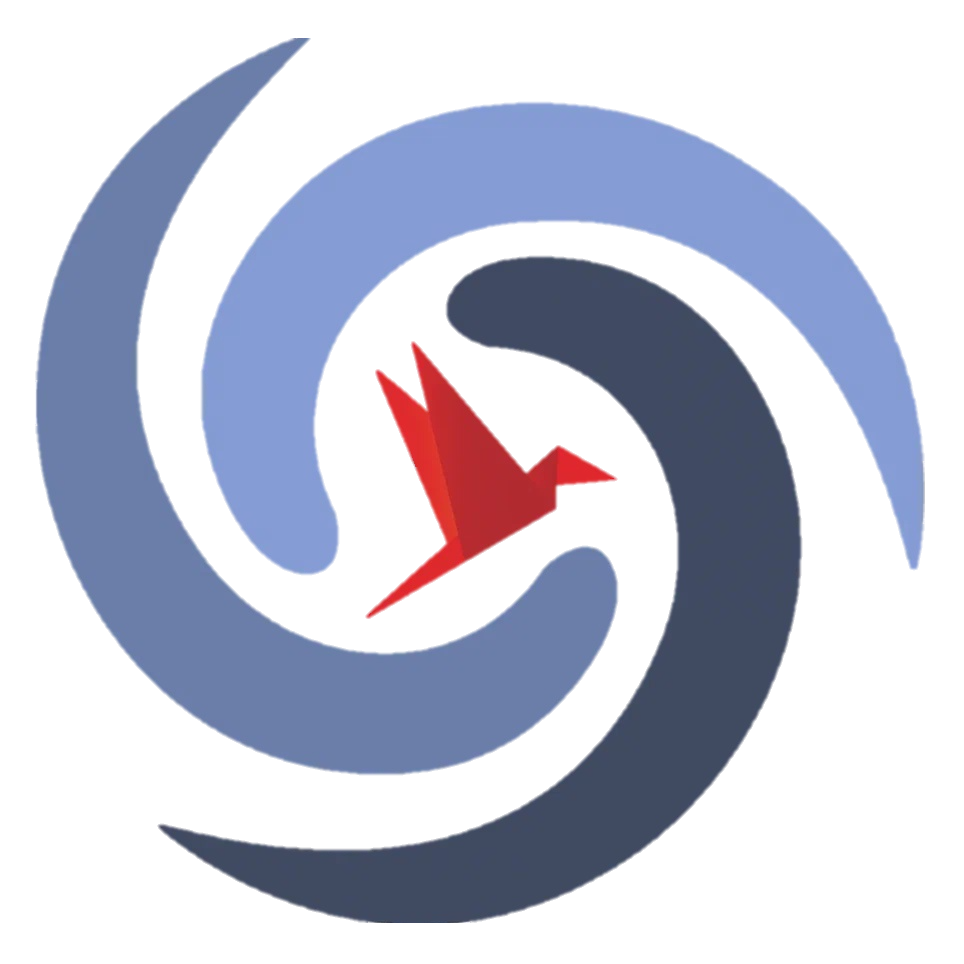 №5. Выбор верного утверждения о данном числе
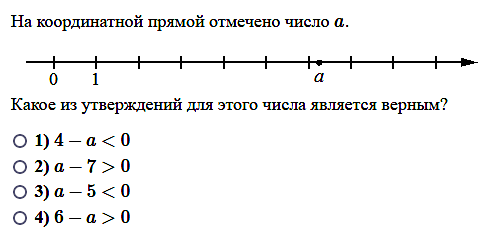 https://math.ru
ОГЭ-2025 (математика). Задание №7
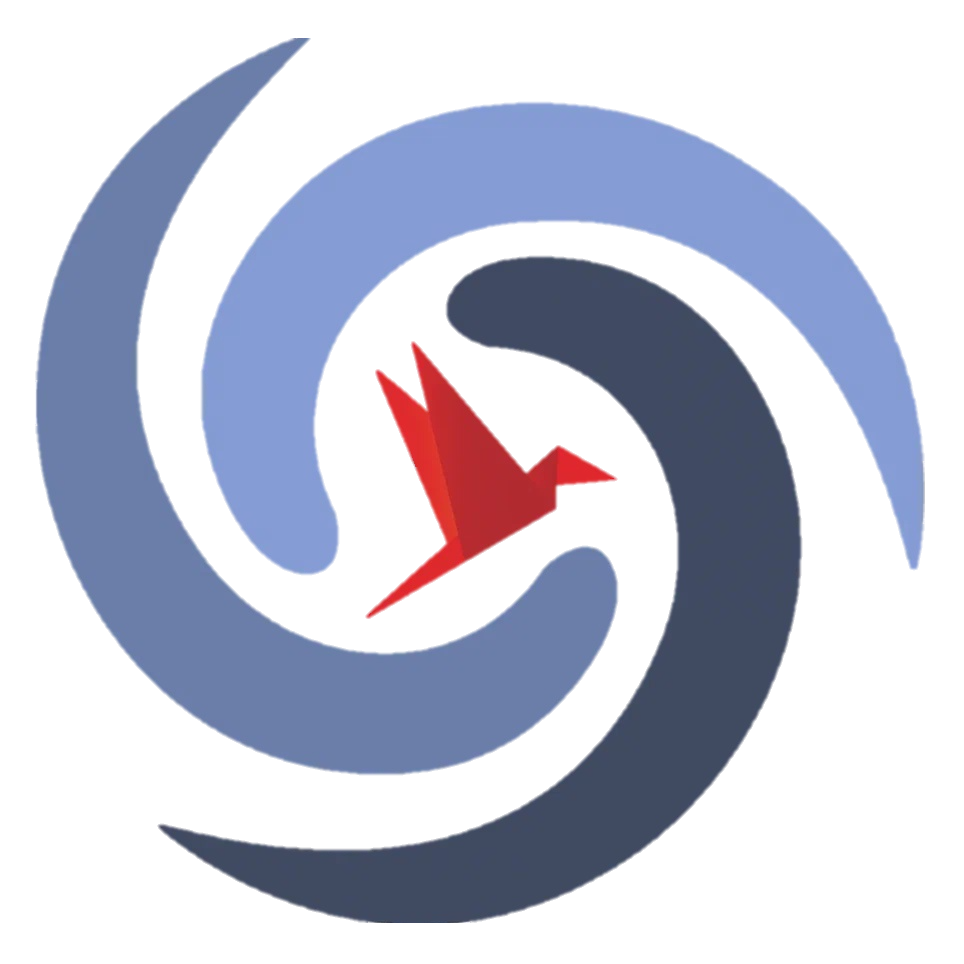 №5. Выбор верного утверждения о данном числе
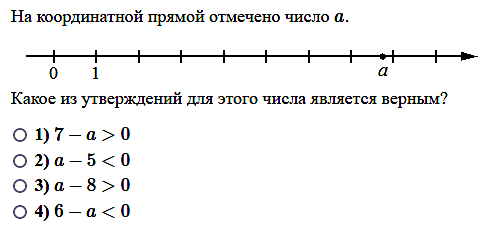 https://math.ru
ОГЭ-2025 (математика). Задание №7
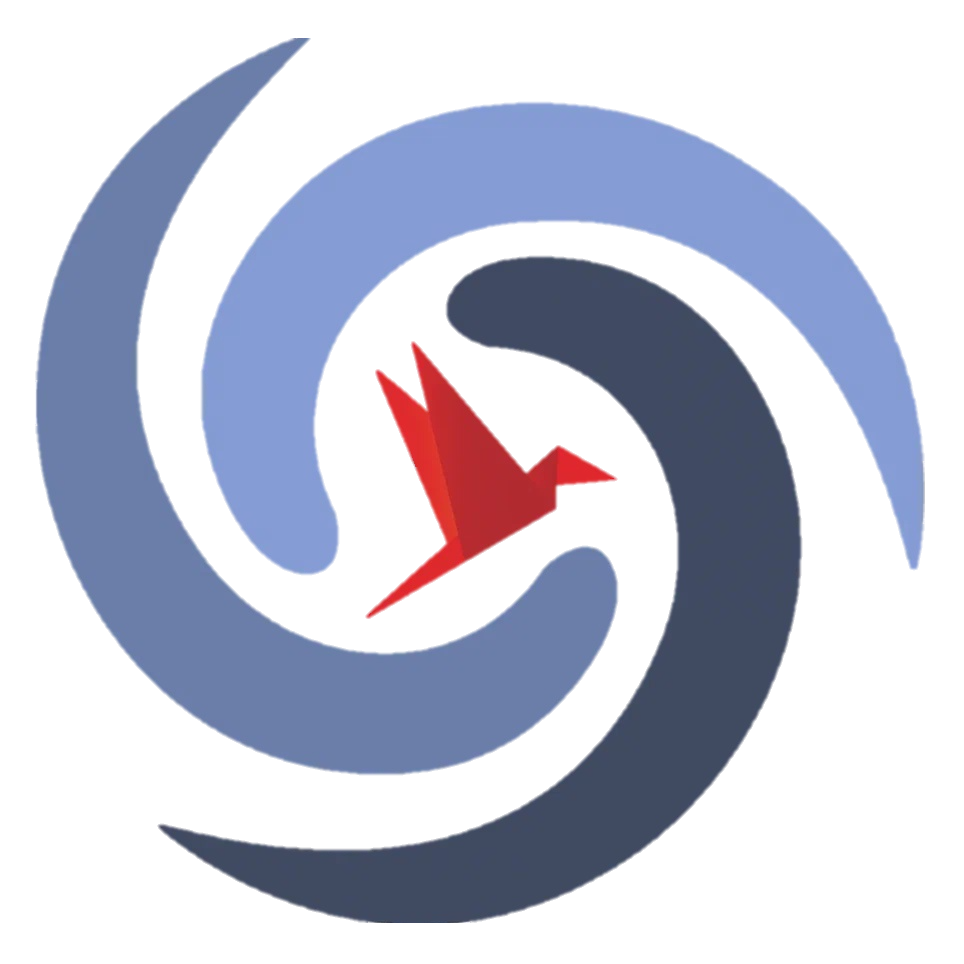 №6. Какой точке соответствует число?
1) A
2) B
3) C
4) D
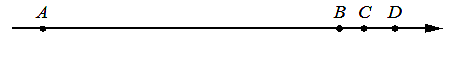 Расположим данные числа в порядке возрастания:
точка А
точка B
Правильный вариант ответа – №2
точка C
точка D
Ответ: 2
https://math.ru
ОГЭ-2025 (математика). Задание №7
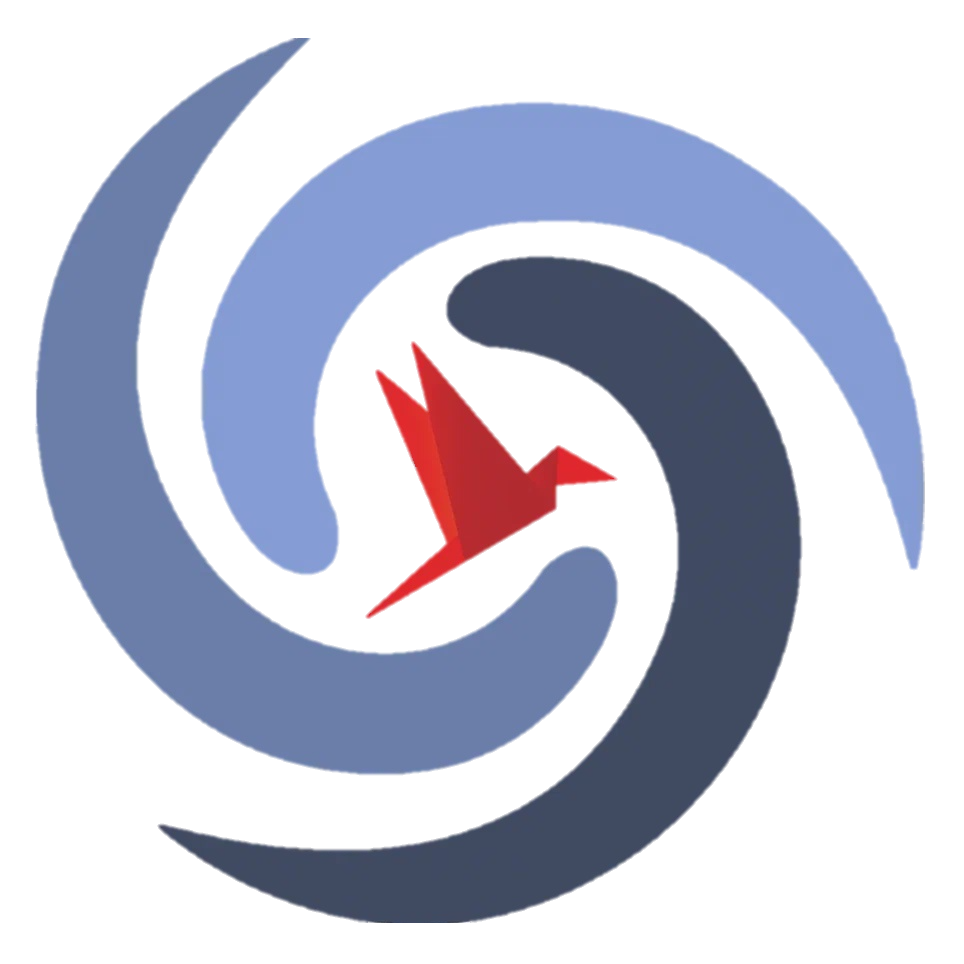 №6. Какой точке соответствует число?
1) A
2) B
3) C
4) D
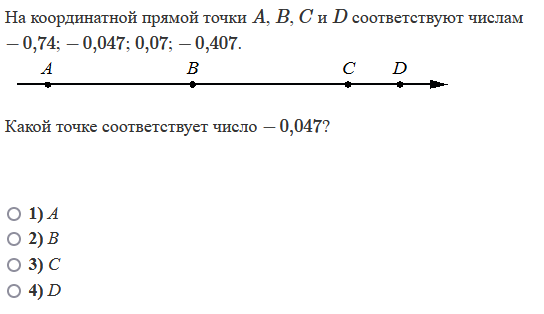 https://math.ru
ОГЭ-2025 (математика). Задание №7
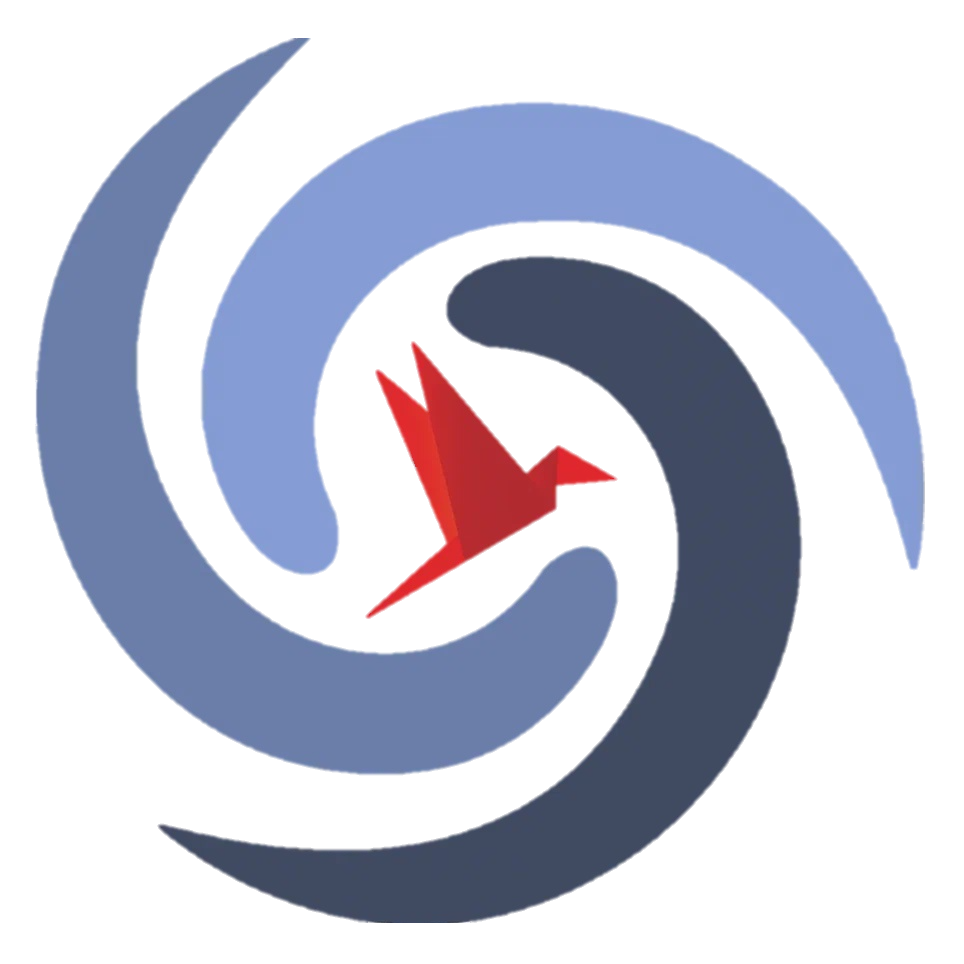 №6. Какой точке соответствует число?
1) A
2) B
3) C
4) D
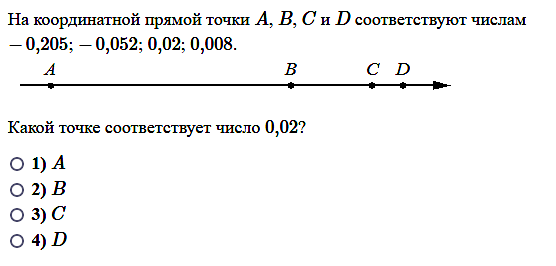 https://math.ru
ОГЭ-2025 (математика). Задание №7
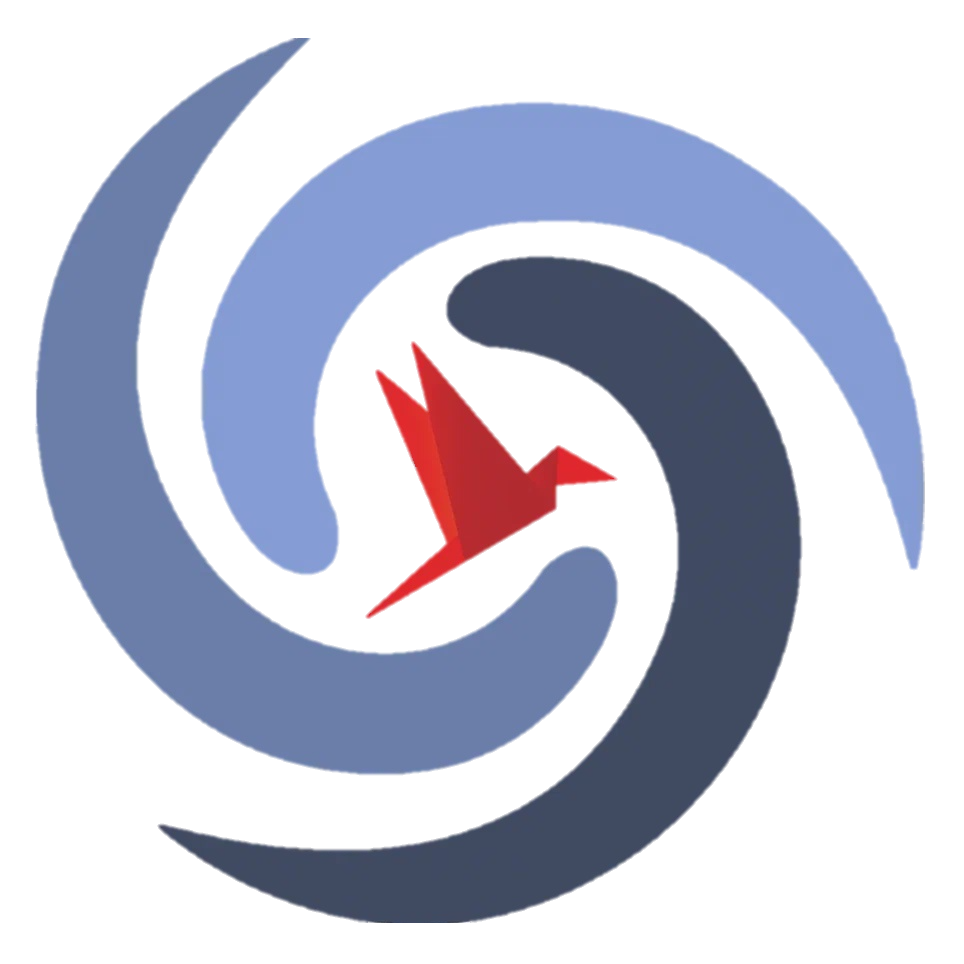 №6. Какой точке соответствует число?
1) A
2) B
3) C
4) D
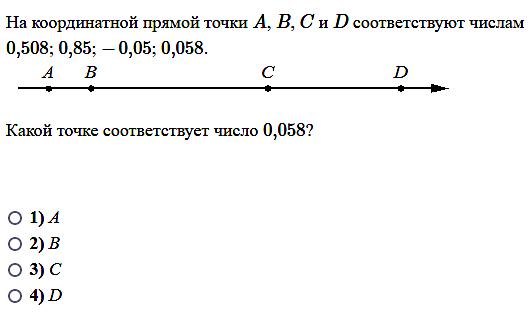 https://math.ru
ОГЭ-2025 (математика). Задание №7
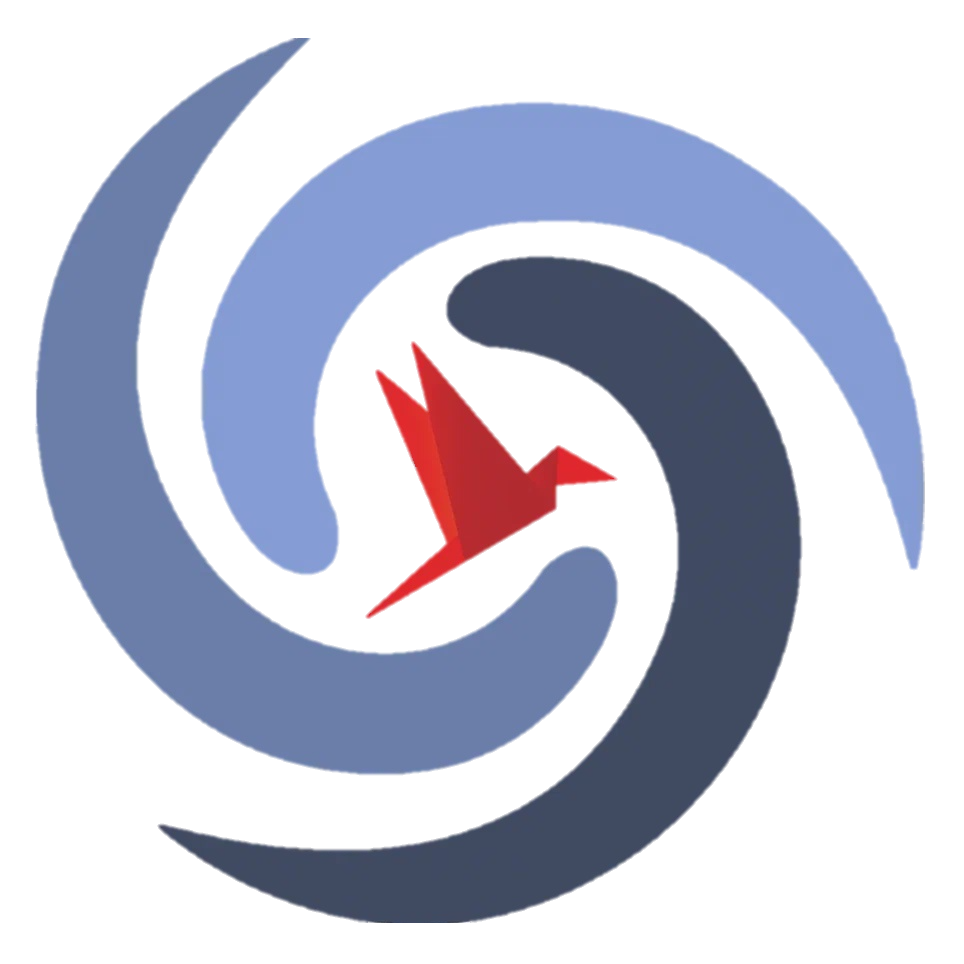 №6. Какой точке соответствует число?
1) A
2) B
3) C
4) D
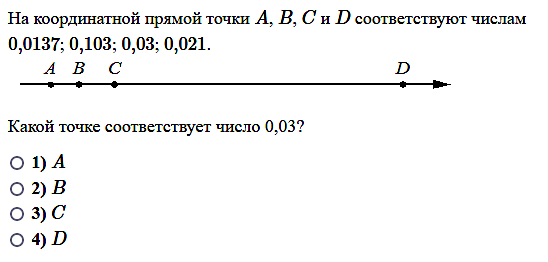 https://math.ru
ОГЭ-2025 (математика). Задание №7
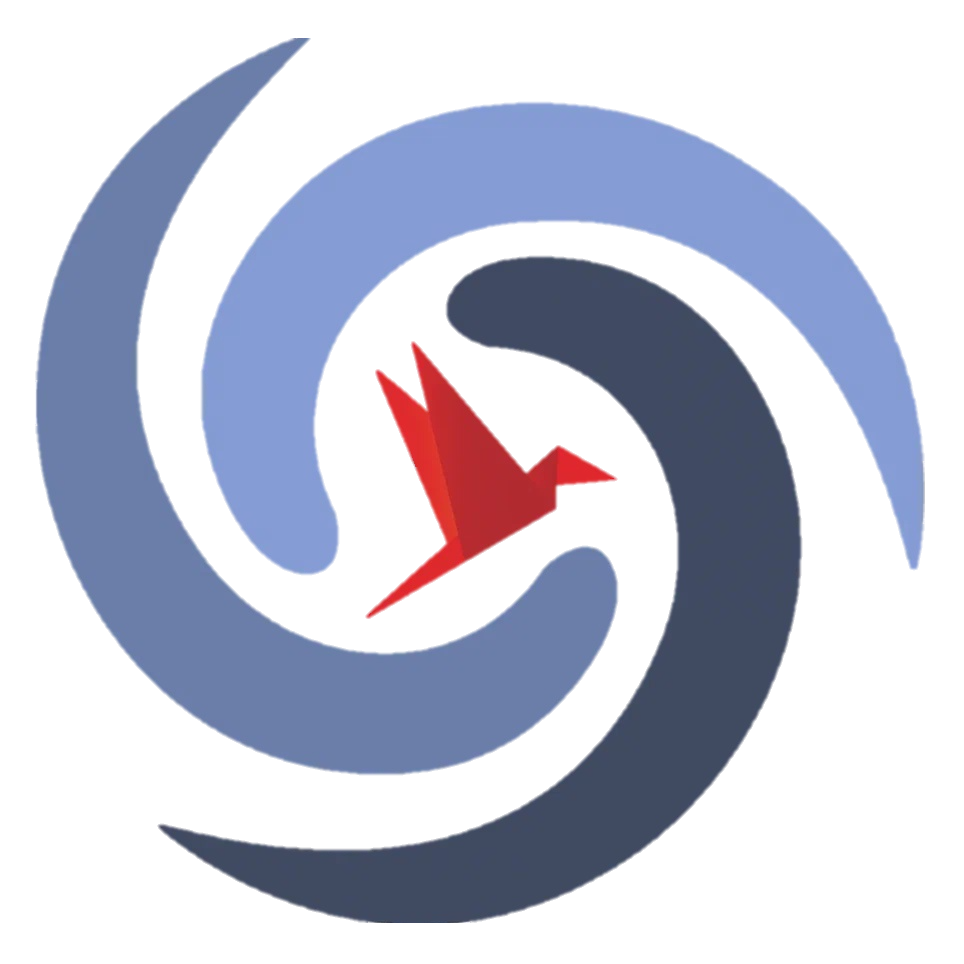 №7. Какая из разностей положительна (отрицательна)?
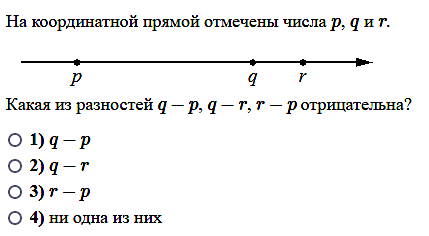 Расположим данные числа в порядке возрастания:
Определим знак каждой из разностей:
Правильный вариант ответа – №2
Ответ: 2
https://math.ru
ОГЭ-2025 (математика). Задание №7
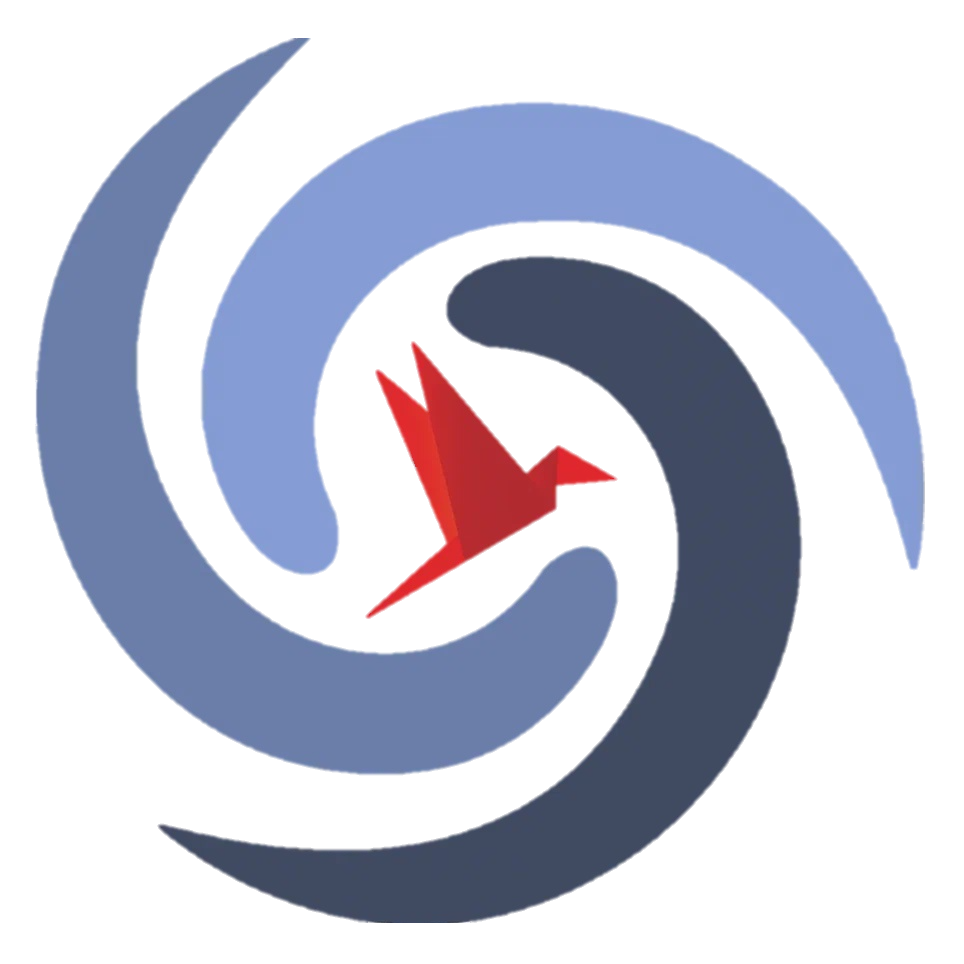 №7. Какая из разностей положительна (отрицательна)?
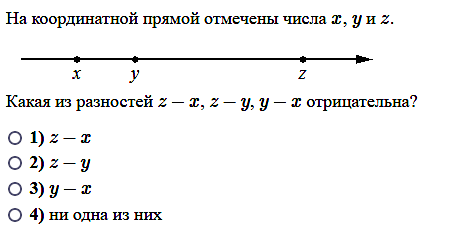 https://math.ru
ОГЭ-2025 (математика). Задание №7
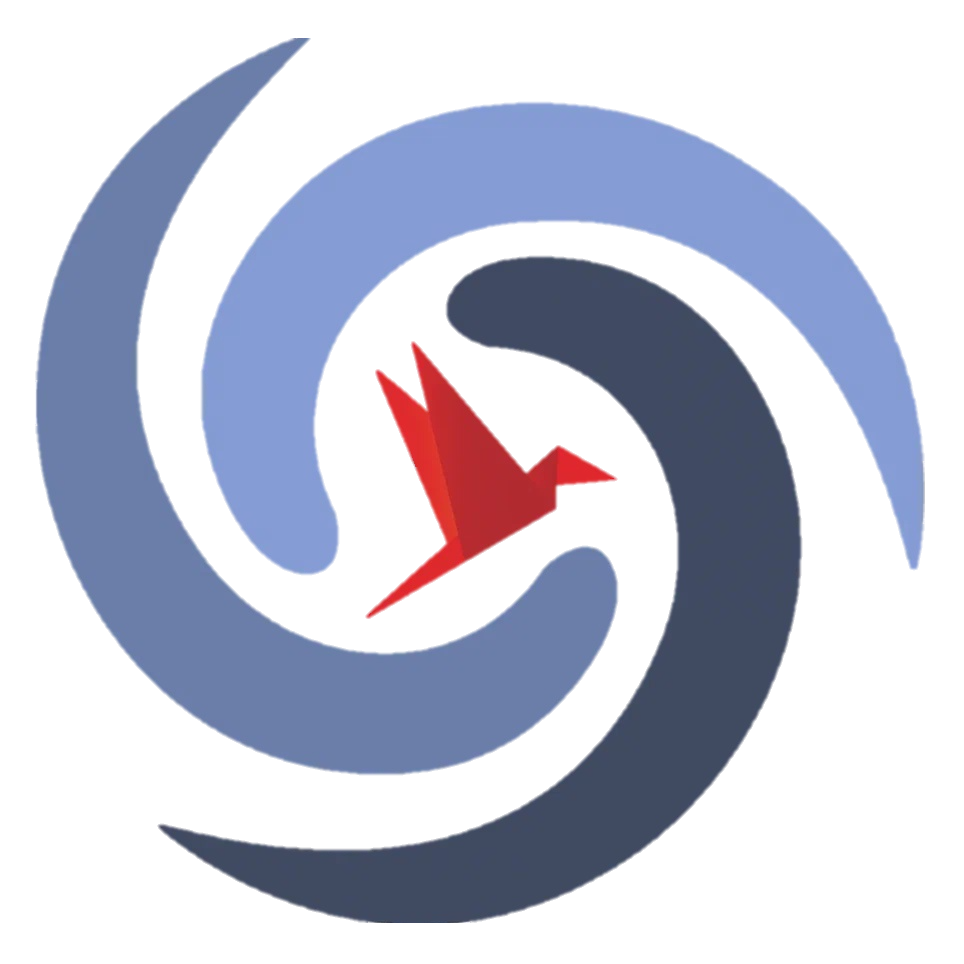 №7. Какая из разностей положительна (отрицательна)?
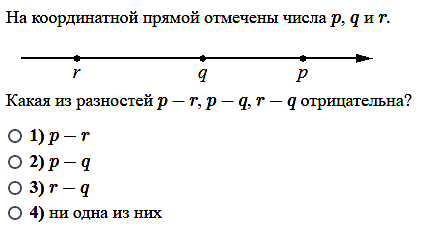 https://math.ru
ОГЭ-2025 (математика). Задание №7
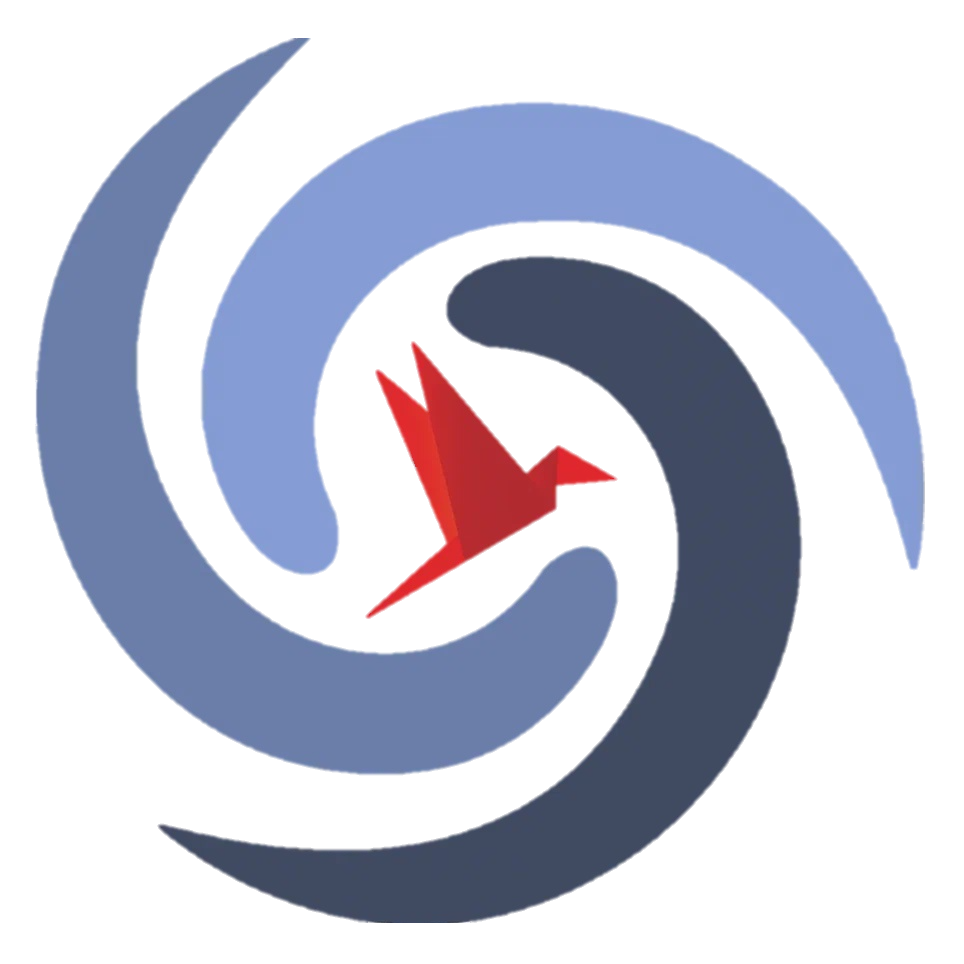 №7. Какая из разностей положительна (отрицательна)?
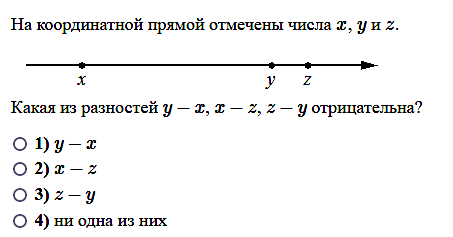 https://math.ru
ОГЭ-2025 (математика). Задание №7
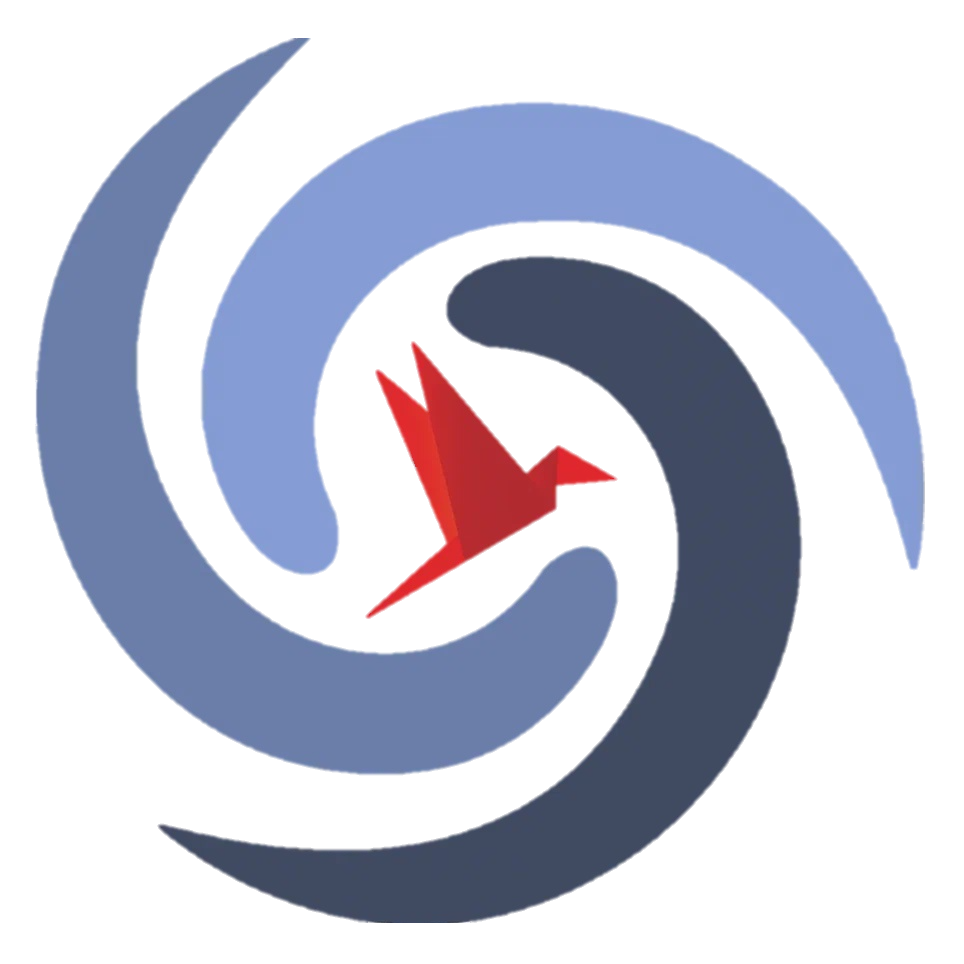 №7. Какая из разностей положительна (отрицательна)?
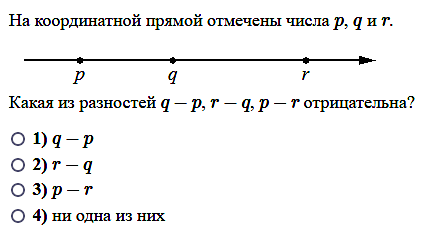 https://math.ru
ОГЭ-2025 (математика). Задание №7
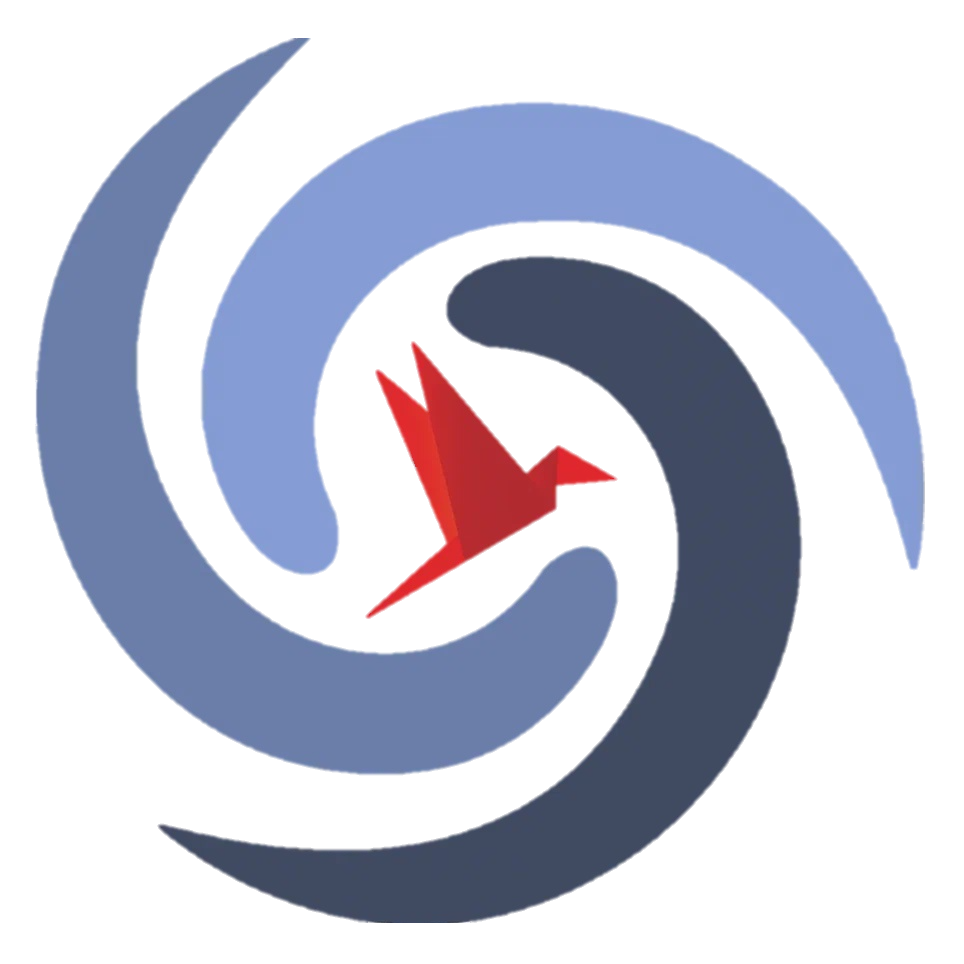 №7. Какая из разностей положительна (отрицательна)?
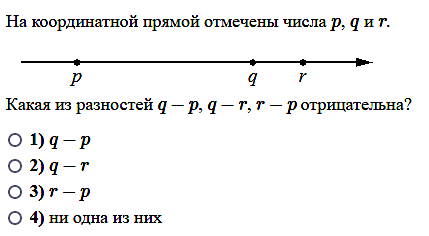 https://math.ru
ОГЭ-2025 (математика). Задание №7
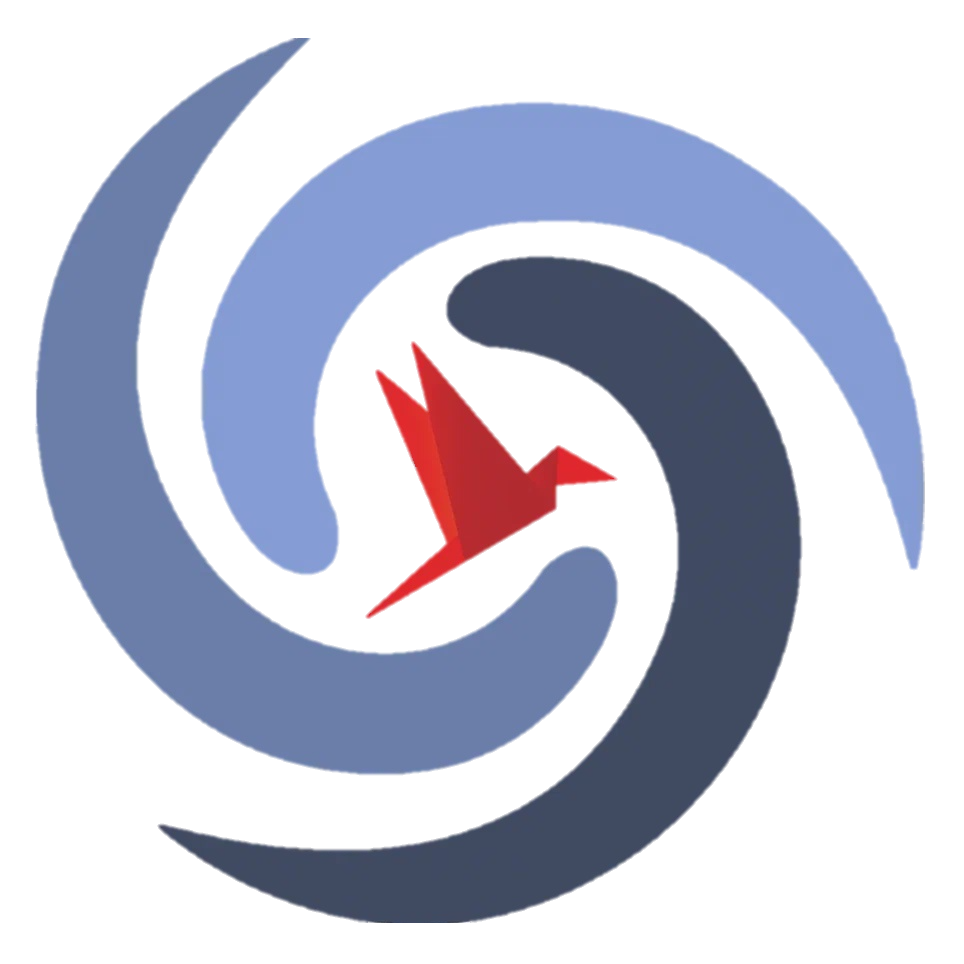 №7. Какая из разностей положительна (отрицательна)?
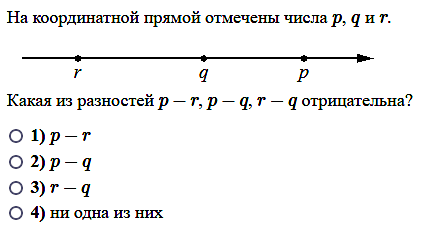 https://math.ru
ОГЭ-2025 (математика). Задание №7
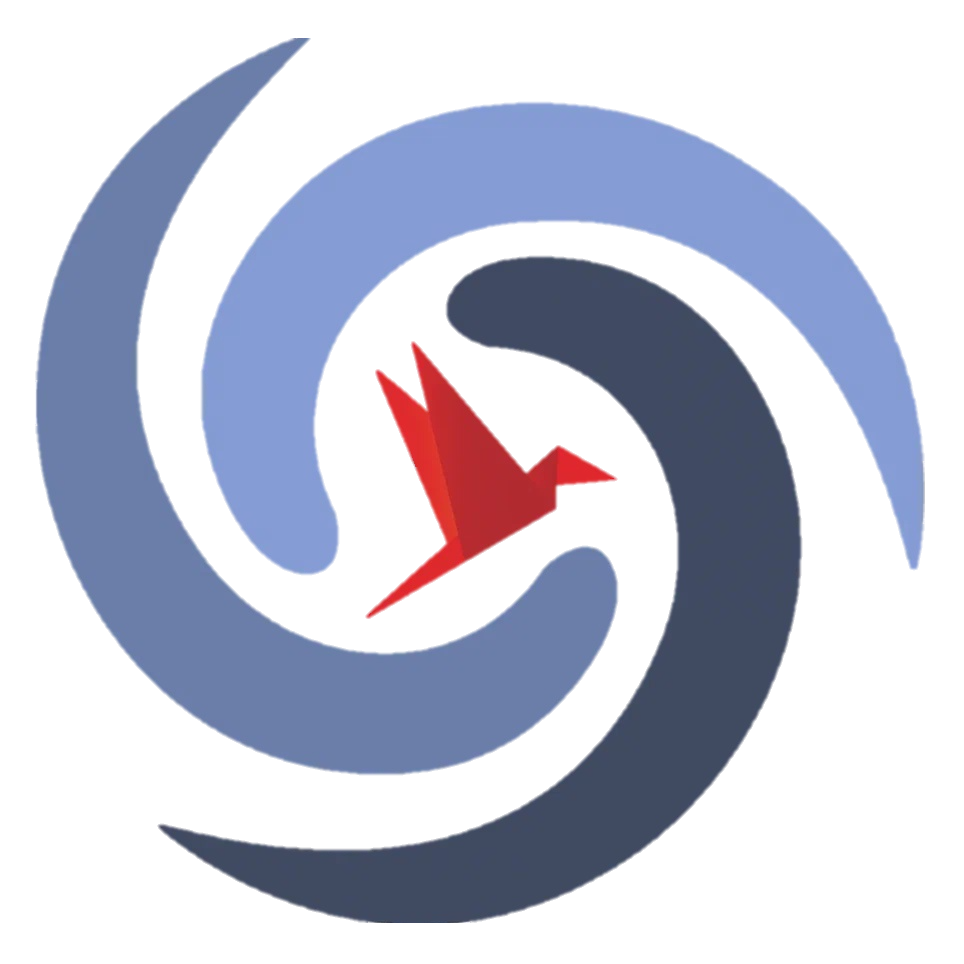 №7. Какая из разностей положительна (отрицательна)?
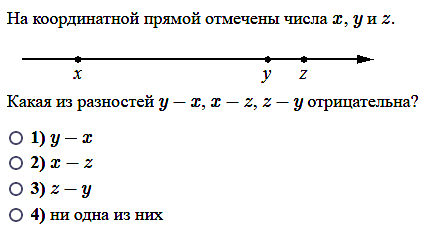 https://math.ru
ОГЭ-2025 (математика). Задание №7
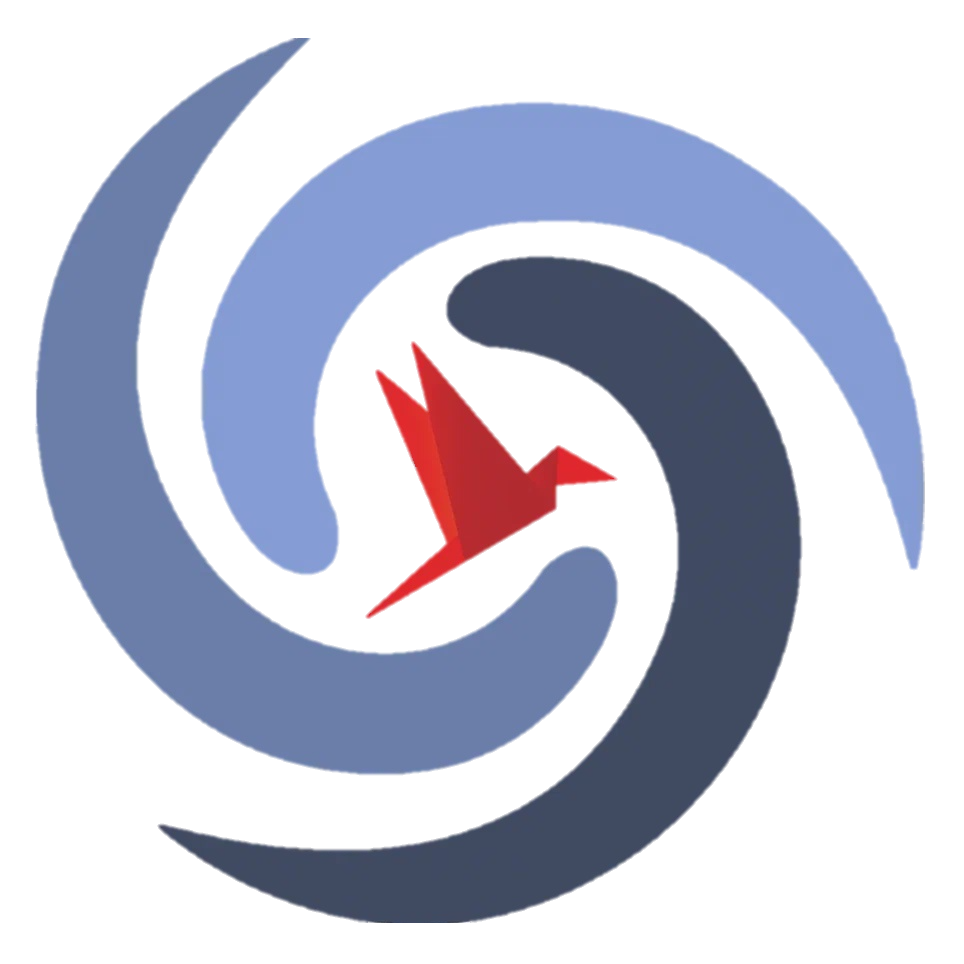 №7. Какая из разностей положительна (отрицательна)?
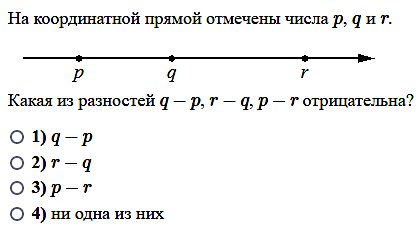 https://math.ru
ОГЭ-2025 (математика). Задание №7
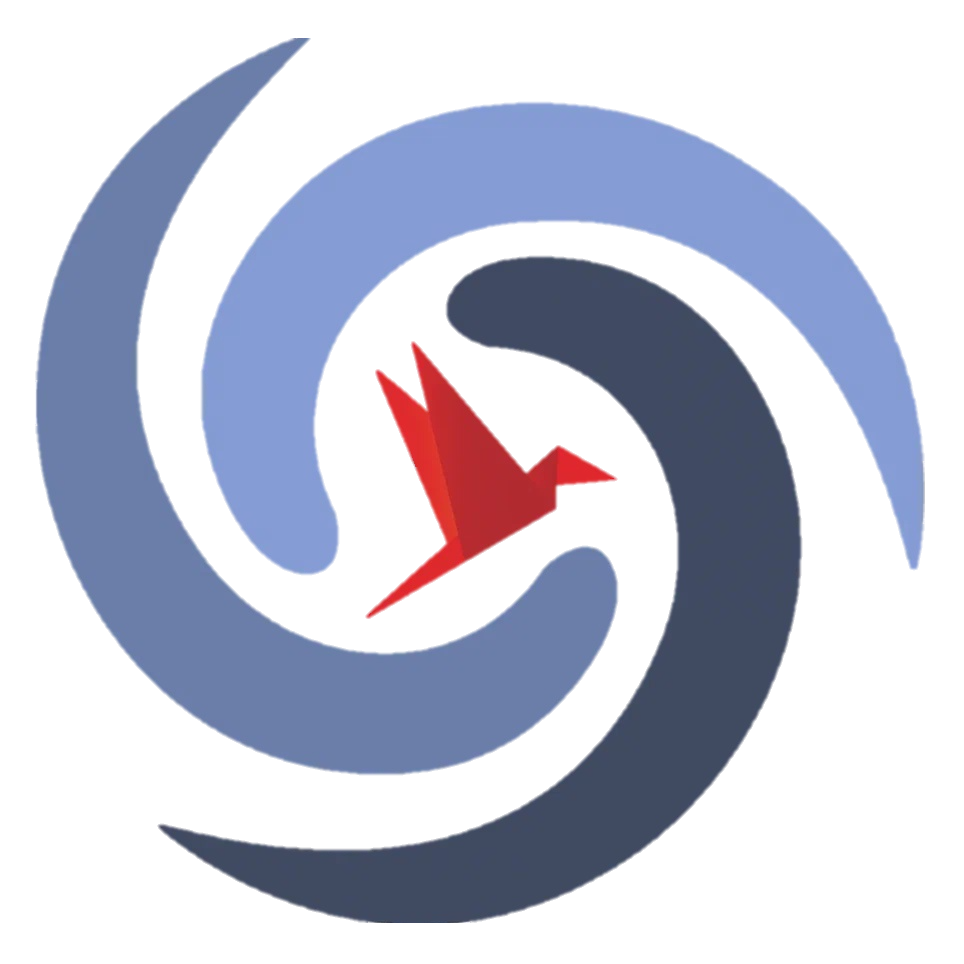 №7. Какая из разностей положительна (отрицательна)?
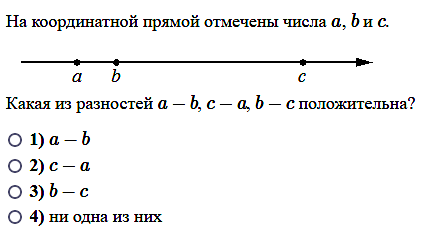 https://math.ru